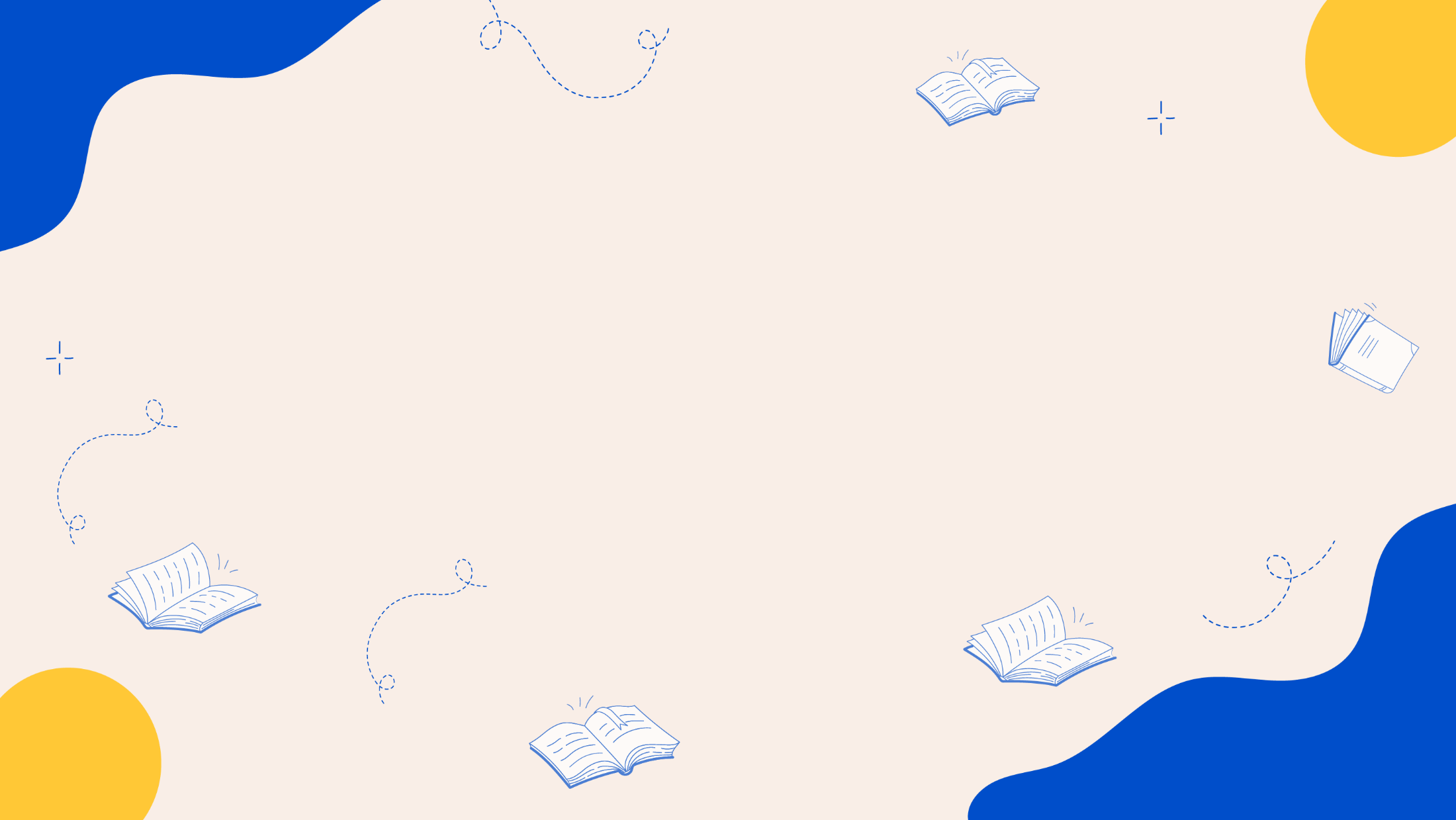 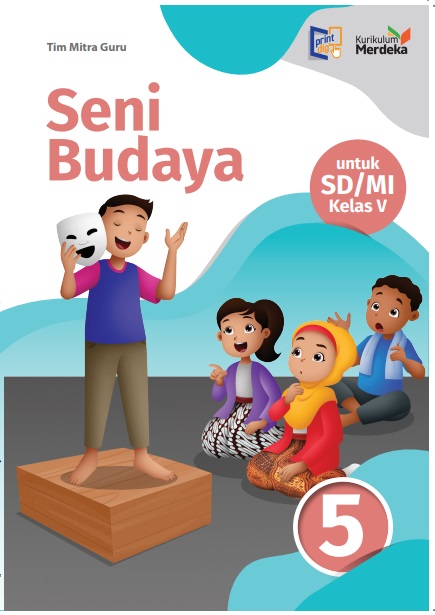 MEDIA MENGAJAR
Seni Budaya
UNTUK SD/MI KELAS 5
Bab
1
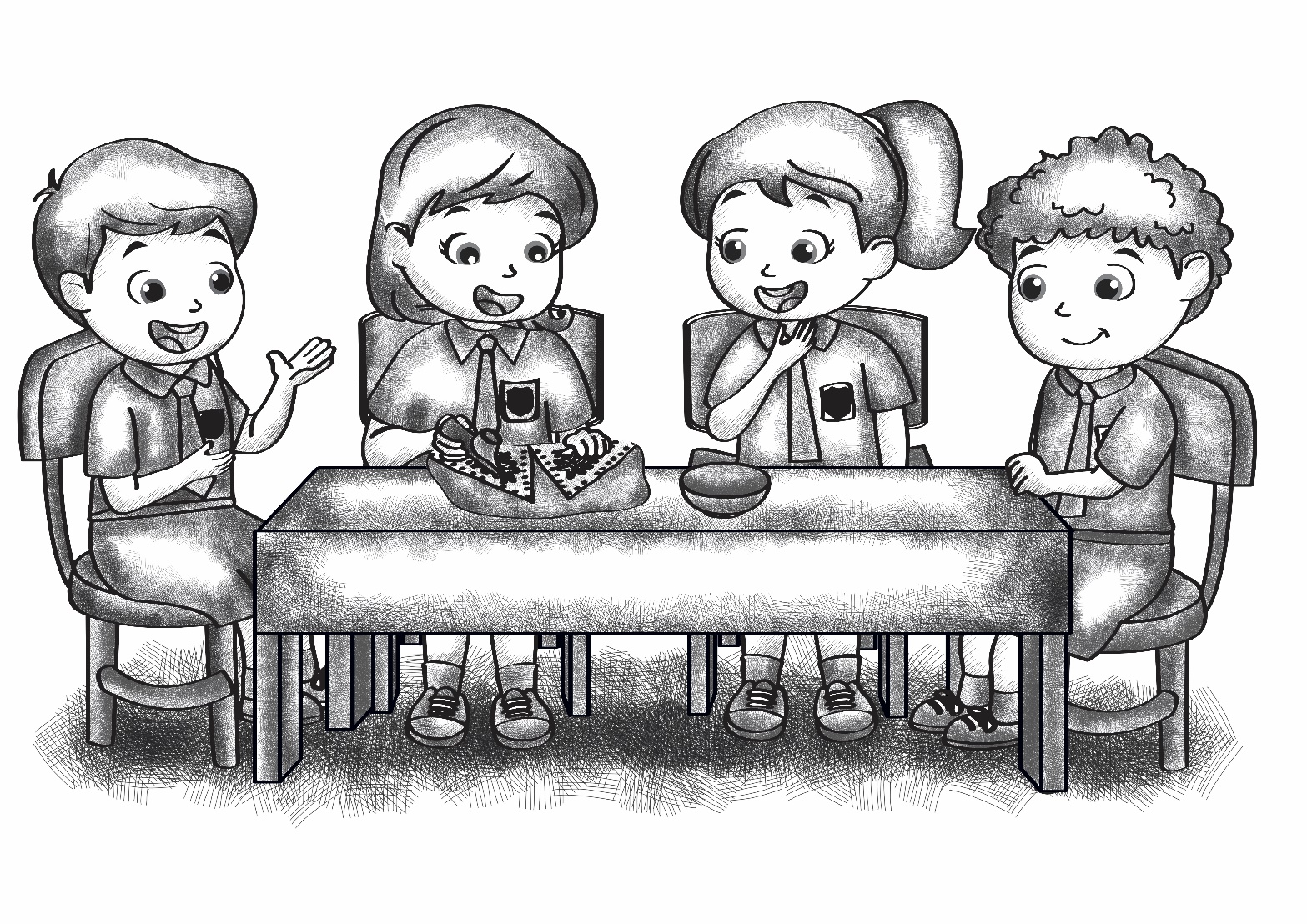 Tujuan Pembelajaran
1.1 menjelaskan unsur-unsur seni rupa.
1.2 mengidentifikasi unsur-unsur seni rupa.
1.3 menjelaskan prinsip-prinsip seni rupa.
1.4 mengidentifikasi prinsip-prinsip seni rupa.
1.5 menjelaskan ragam hias nusantara.
1.6 membuat pola dan ragam hias nusantara.
Unsur dan Prinsip Seni Rupa
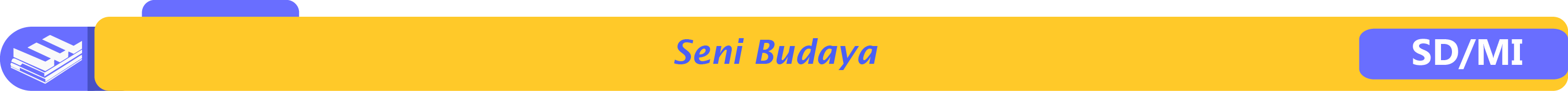 [Speaker Notes: Jika terdapat gambar cantumkan sumber gambar dgn ukuran font 10pt]
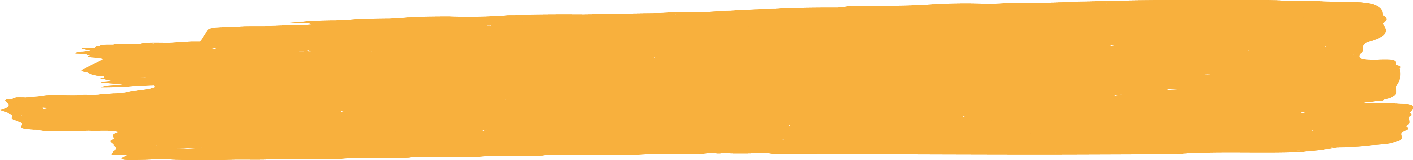 A. Mengenal Unsur dan Prinsip Seni Rupa
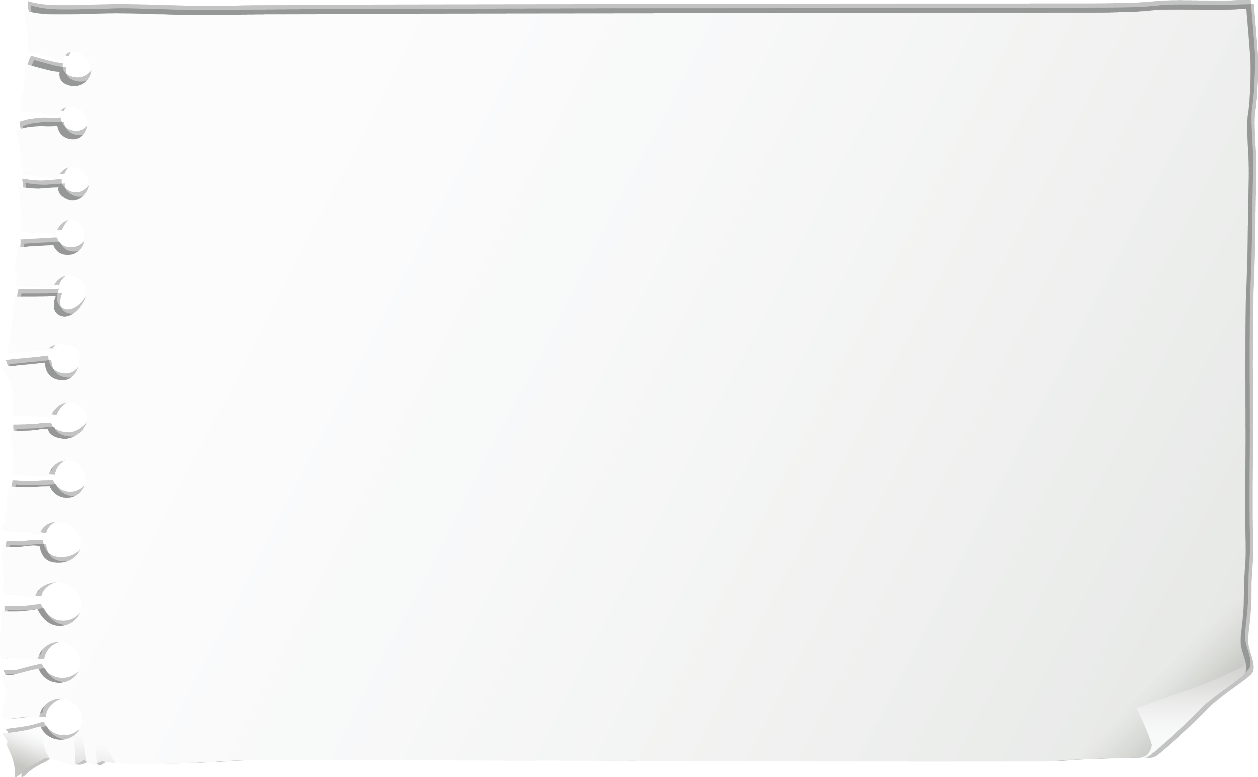 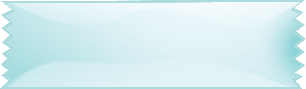 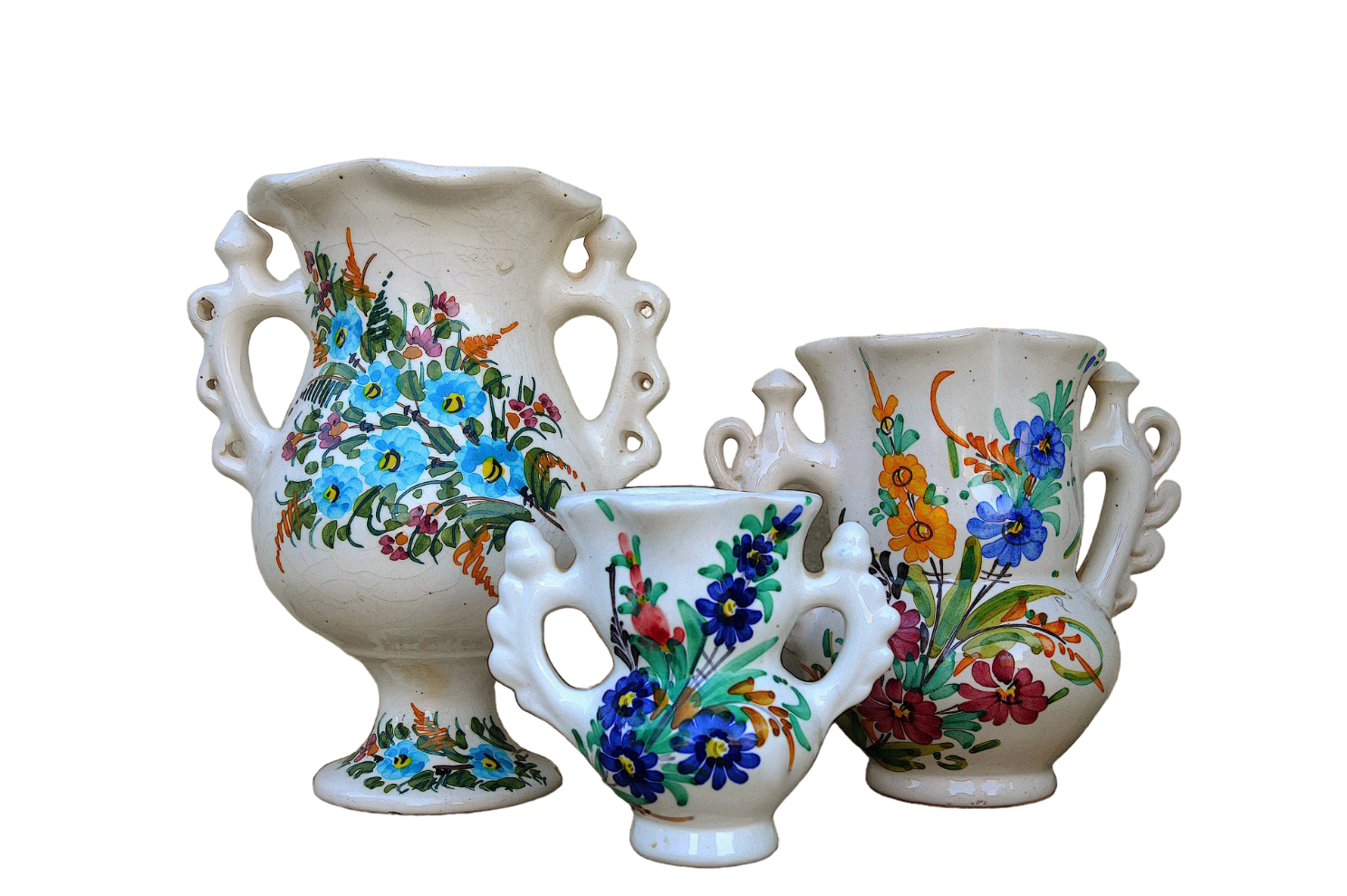 1. Unsur-Unsur Seni Rupa
Seni rupa merupakan cabang karya seni yang dapat dilihat dan diraba wujudnya.
Sebuah karya seni rupa dapat terlihat indah jika memiliki unsur-unsur yang dibutuhkan, antara lain titik, garis, bidang, bentuk, ruang, warna, tekstur, serta gelap dan terang.
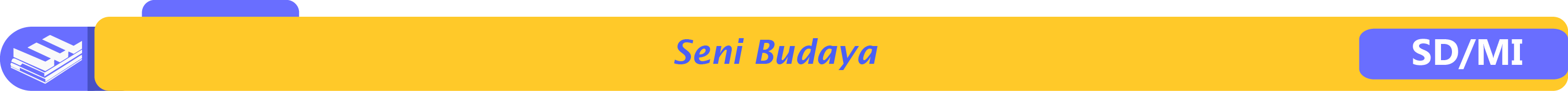 Ayo, perhatikan unsur-unsur seni rupa!
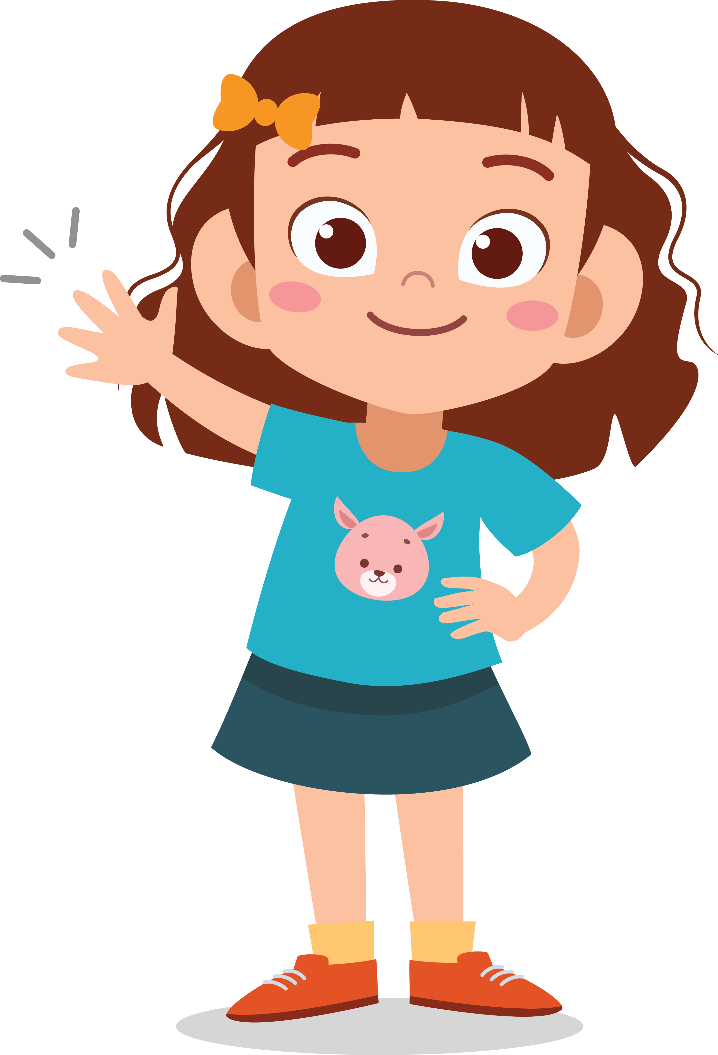 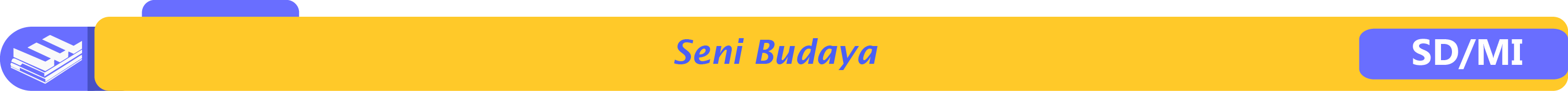 [Speaker Notes: Untuk itu, ayo jagalah kebersihan lingkungan kita. Sekian pembelajaran kita kali ini. Terima kasih telah menyaksikan dan sampai jumpa lagi. Selamat belajar….]
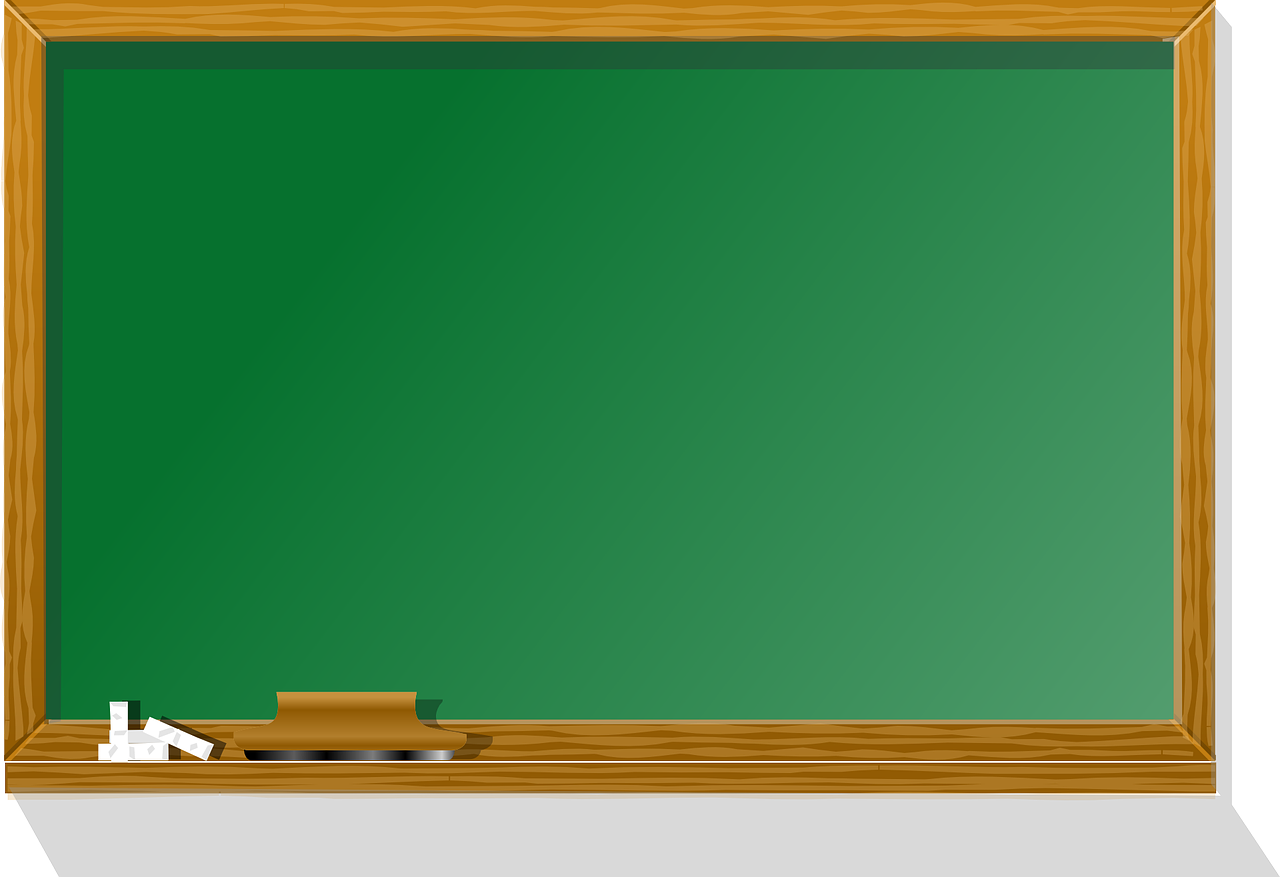 Titik: Unsur seni rupa terkecil yang dapat digunakan untuk menciptakan unsur-unsur lain.
Garis: Unsur yang tersusun dari titik yang berderet dan berhubungan.
Bidang: Unsur yang terbentuk dari gabungan berbagai jenis garis.
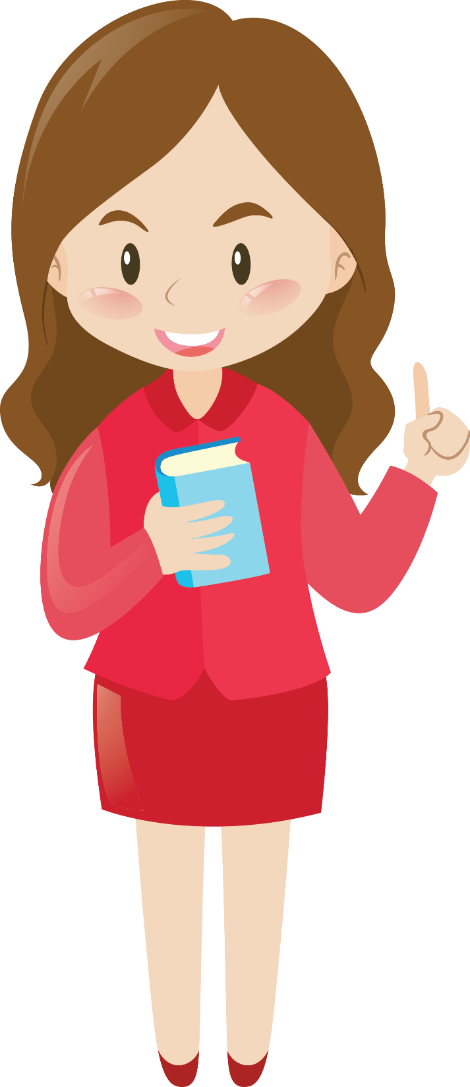 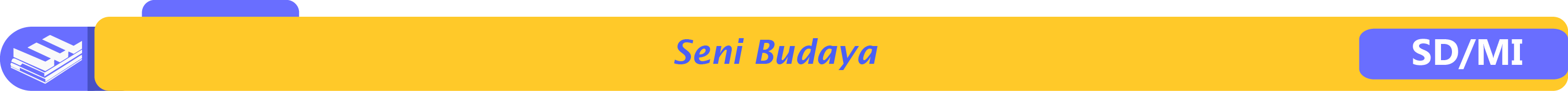 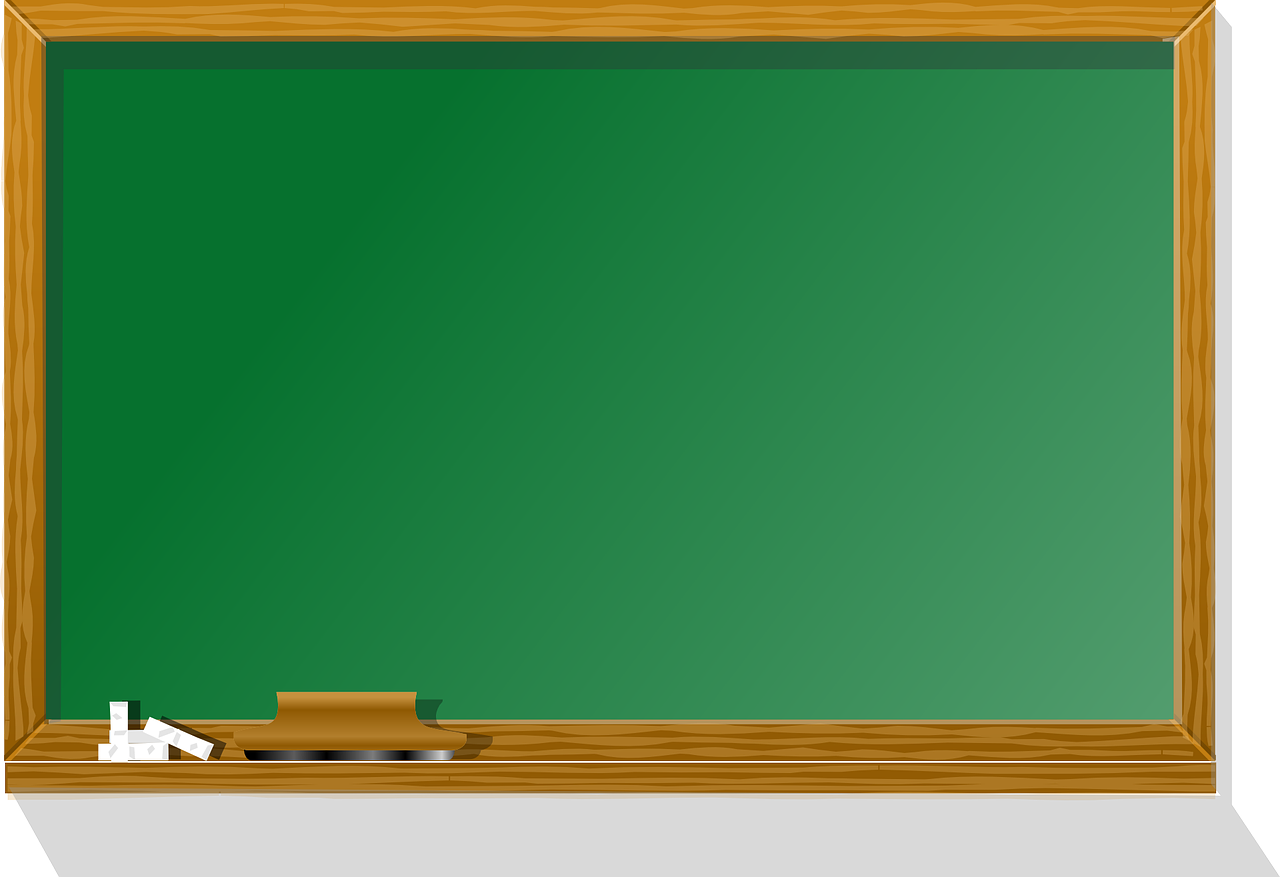 4. Bentuk: Unsur yang terbentuk dari tiga dimensi, yaitu panjang, lebar, dan tinggi.
5. Ruang: Unsur yang mempunyai dua sifat, yaitu semu (dua dimensi) dan nyata (tiga dimensi).
6. Warna: Unsur yang membuat sebuah karya menjadi lebih indah.
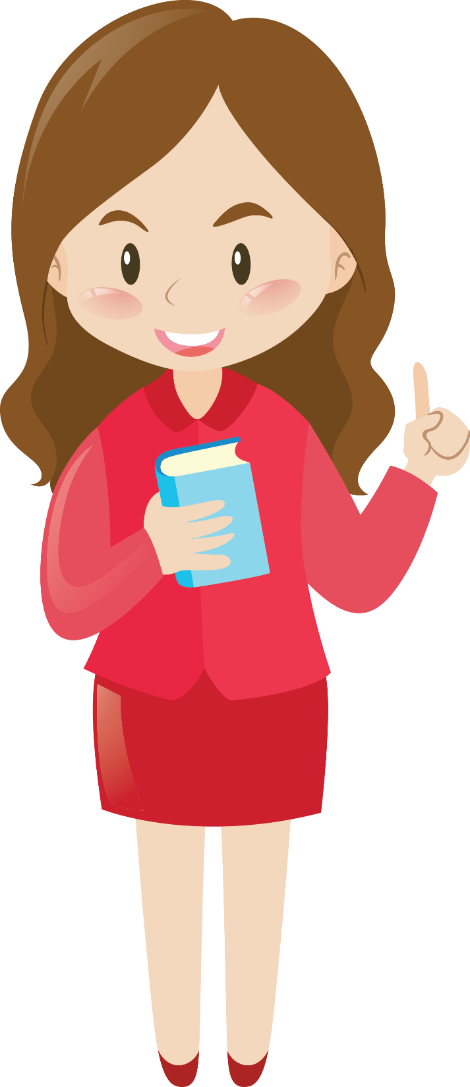 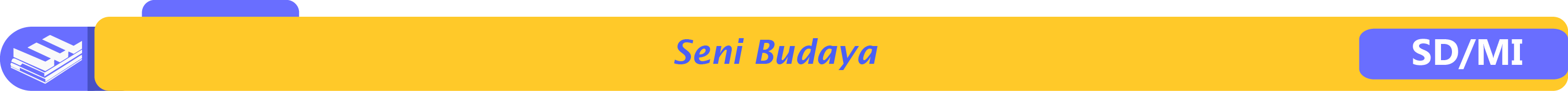 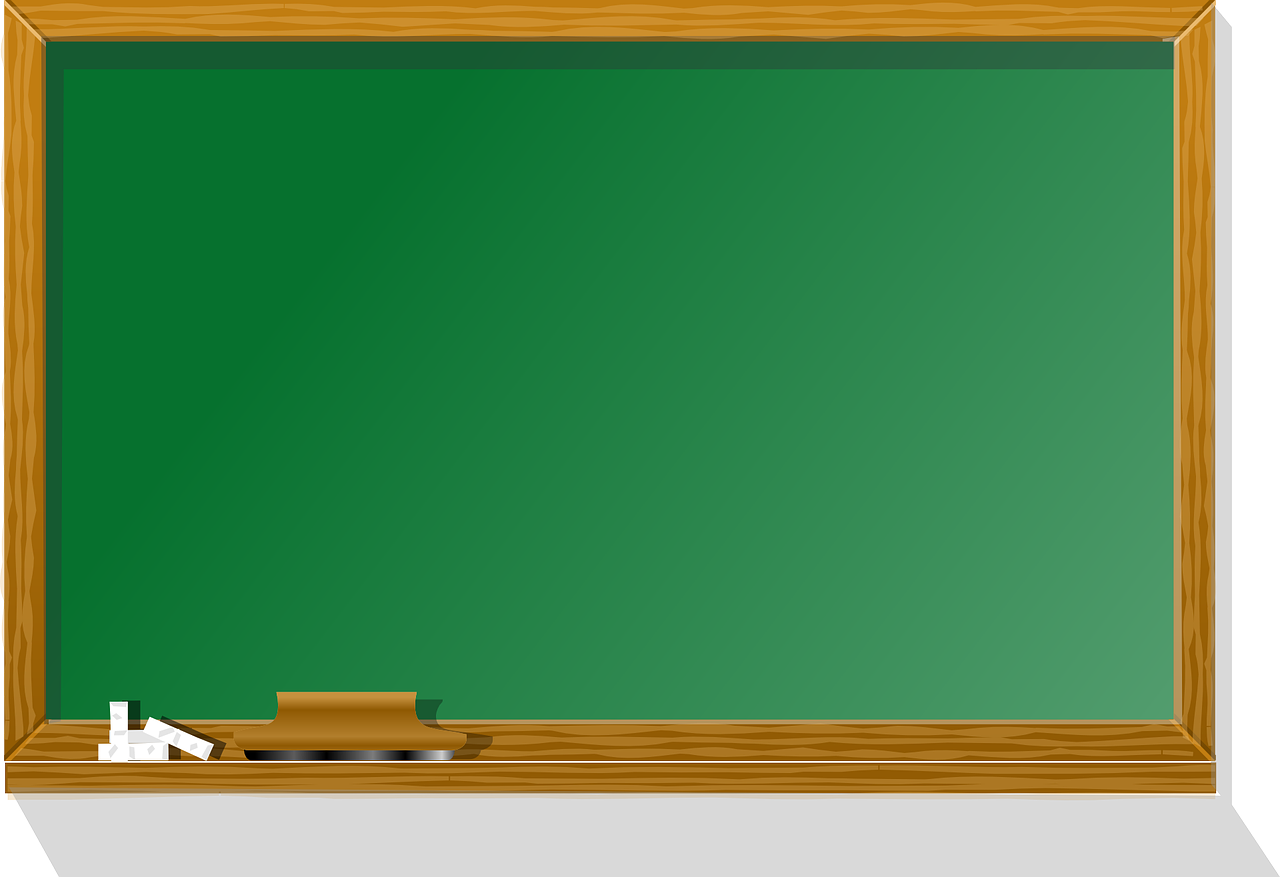 7. Tekstur: Unsur yang menunjukkan sifat dari sebuah benda, seperti licin dan kasar. Ada tekstur semu dan nyata.
8. Gelap dan Terang: Unsur penting yang dapat membuat sebuah karya menjadi lebih seimbang.
9. Nilai: Unsur yang berkaitan dengan seberapa besar kekuatan warna pada karya seni rupa.
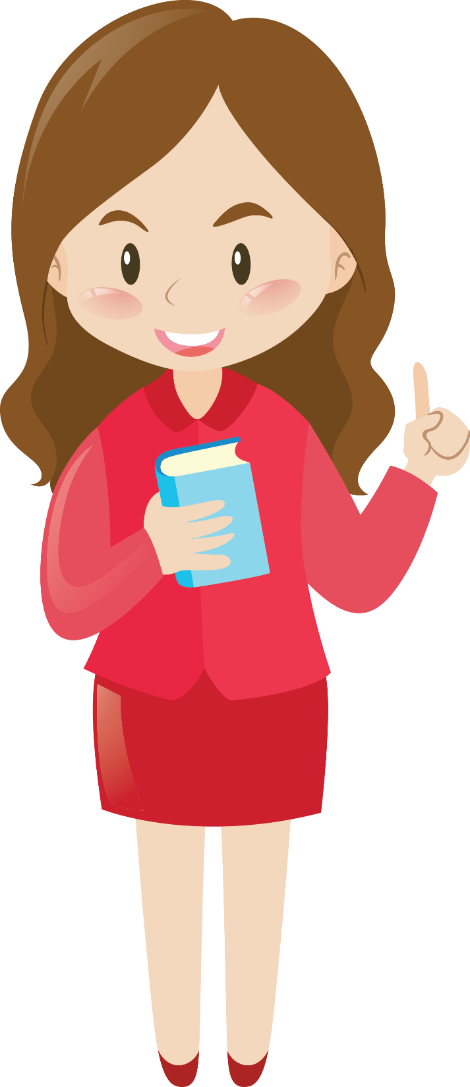 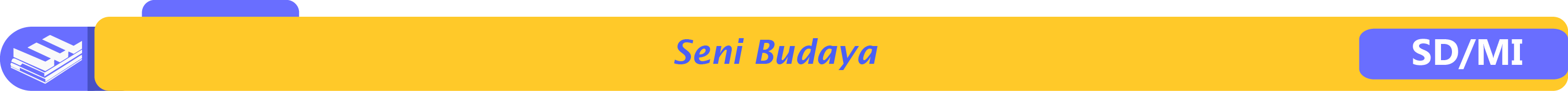 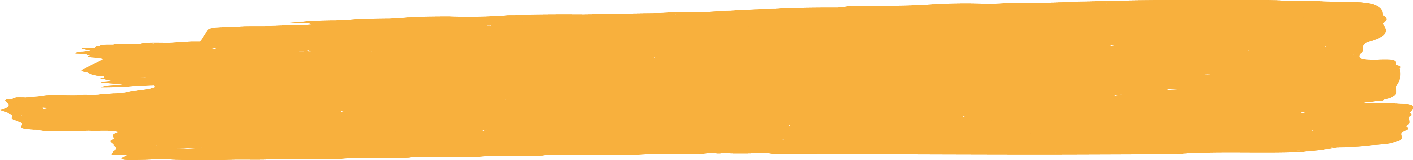 A. Mengenal Unsur dan Prinsip Seni Rupa
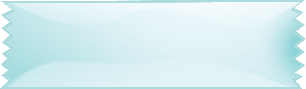 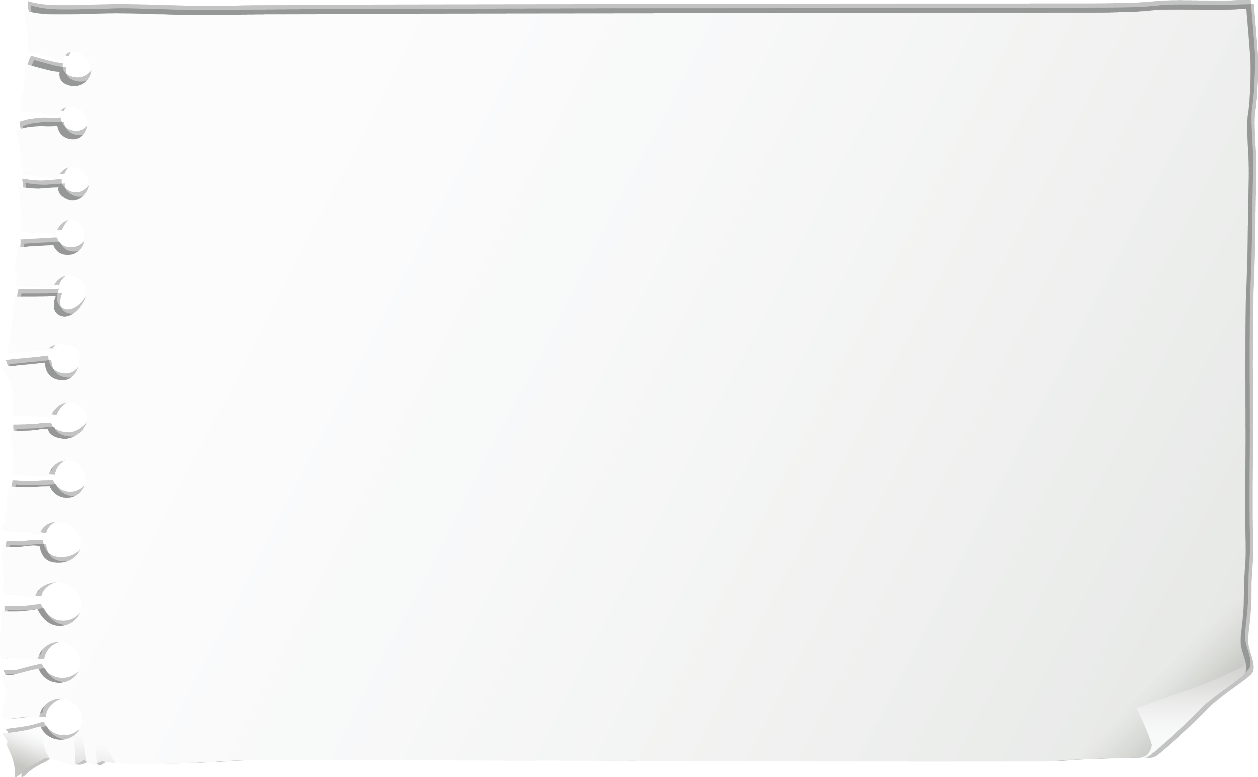 2. Prinsip Seni Rupa
Prinsip seni rupa menjadi pedoman untuk membuat, menyusun,dan mengatur berbagai unsur sehingga membentuk sebuah karya seni yang indah.
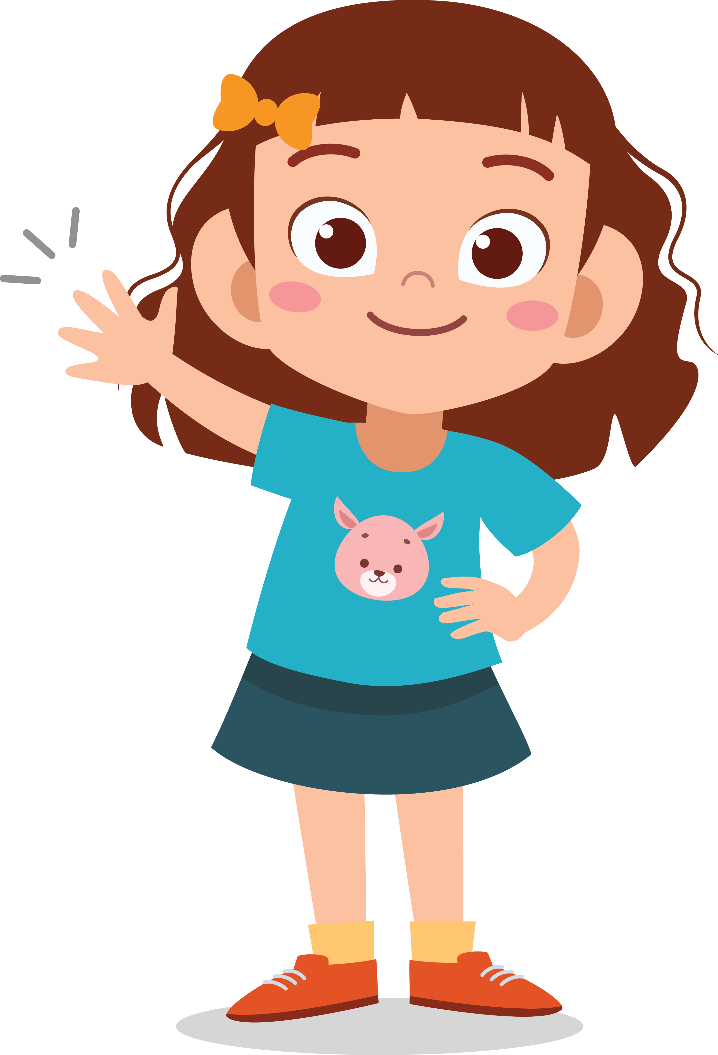 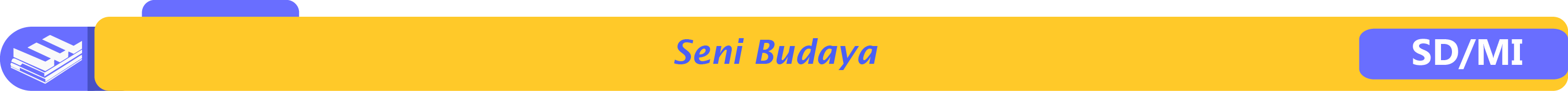 2. Prinsip Seni Rupa
A. Kesatuan
Prinsip kesatuan mengutamakan pada komposisi objek yang diatur secara berdekatan.
Kesatuan unsur-unsur dapat menghasilkan sebuah komposisi yang indah, serasi, dan menarik.
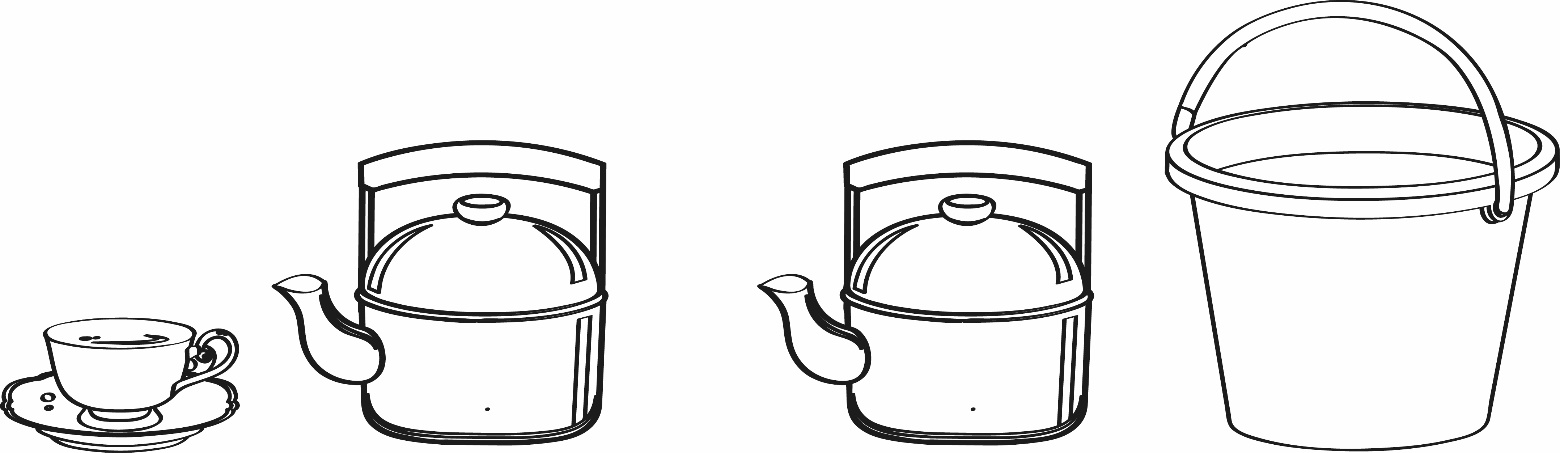 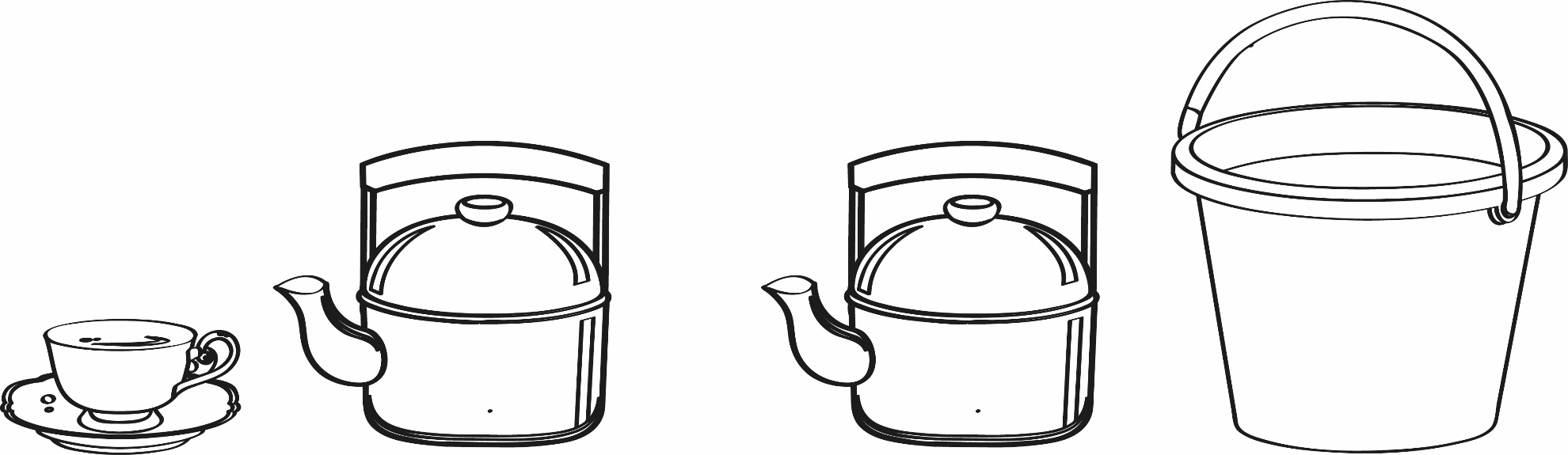 Kesatuan yang baik karena kedua objek memiliki keterikatan satu sama lain.
Kesatuan yang kurang baik karena kedua objek tidak memiliki keterikatan, misalnya teko dan ember.
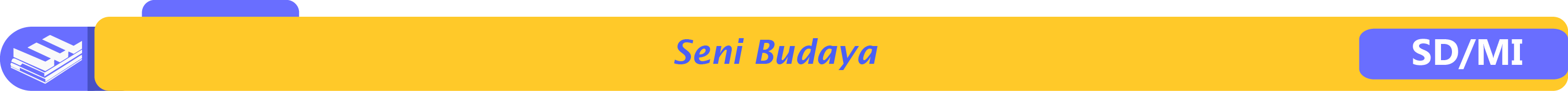 2. Prinsip Seni Rupa
B. Keseimbangan
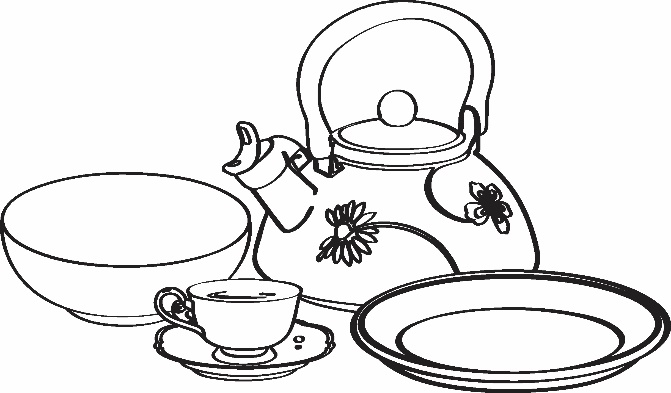 Prinsip keseimbangan memberikan kesan seimbang terhadap susunan unsur-unsur seni rupa.
Karya seni yang memenuhi prinsip keseimbangan mempunyai daya tarik yang sama di setiap sisinya.
Keseimbangan yang tepat.
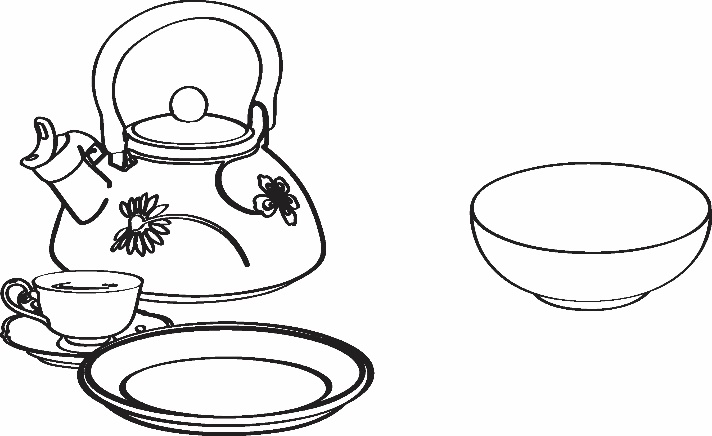 Keseimbangan dapat terpenuhi dengan objek-objek kecil yang mengelilingi sebuah bidang berukuran besar.
Keseimbangan yang kurang tepat.
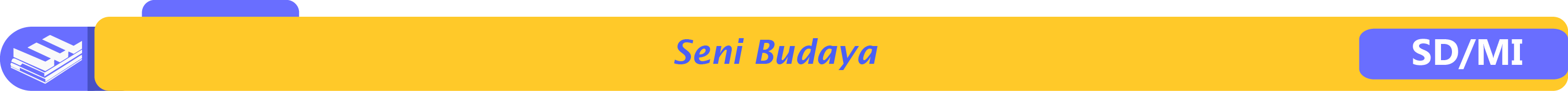 2. Prinsip Seni Rupa
C. Irama
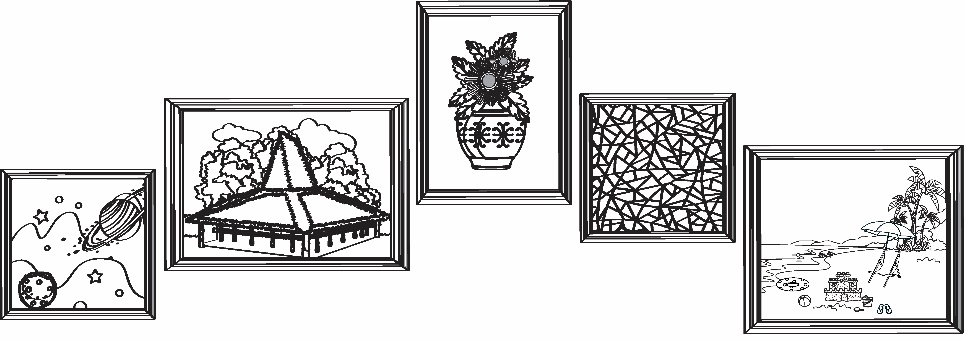 Prinsip irama atau ritme menunjukkan proses pengulangan satu atau lebih unsur seni rupa secara teratur dan terus-menerus.
Irama yang tepat
Irama yang kurang tepat
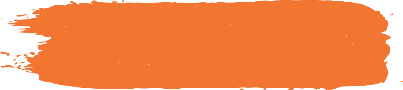 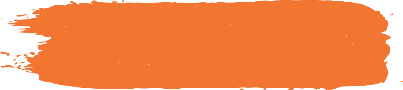 Pengulangan dapat terjadi pada bentuk, garis, ataupun warna. Penggunaan irama juga dapat memberikan kesan gambar bergerak.
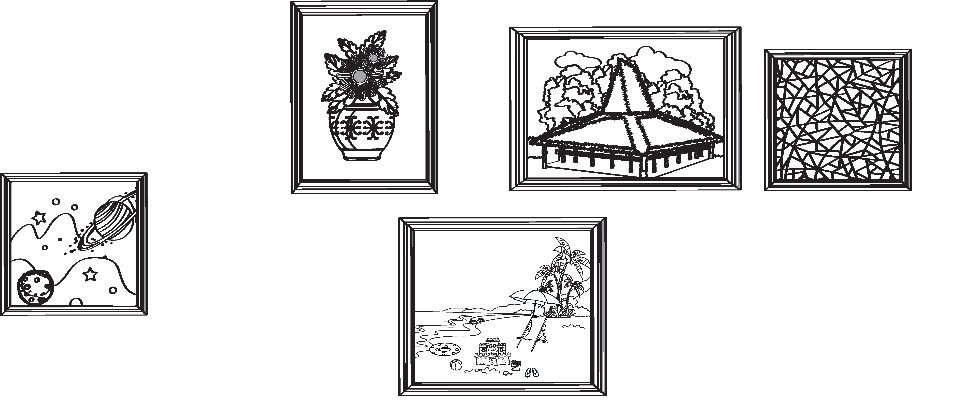 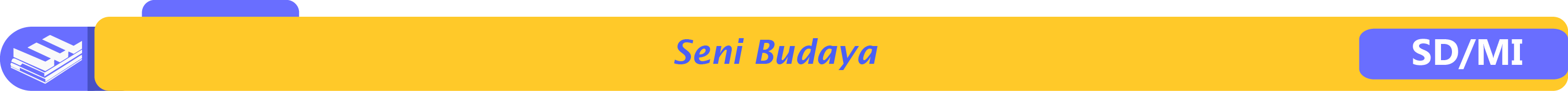 2. Prinsip Seni Rupa
D. Komposisi
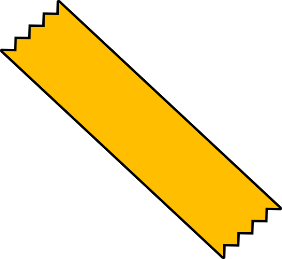 Prinsip komposisi berkaitan dengan penyusunan unsur-unsur seni rupa sehingga menjadi susunan yang teratur, serasi, indah,dan enak dipandang mata.
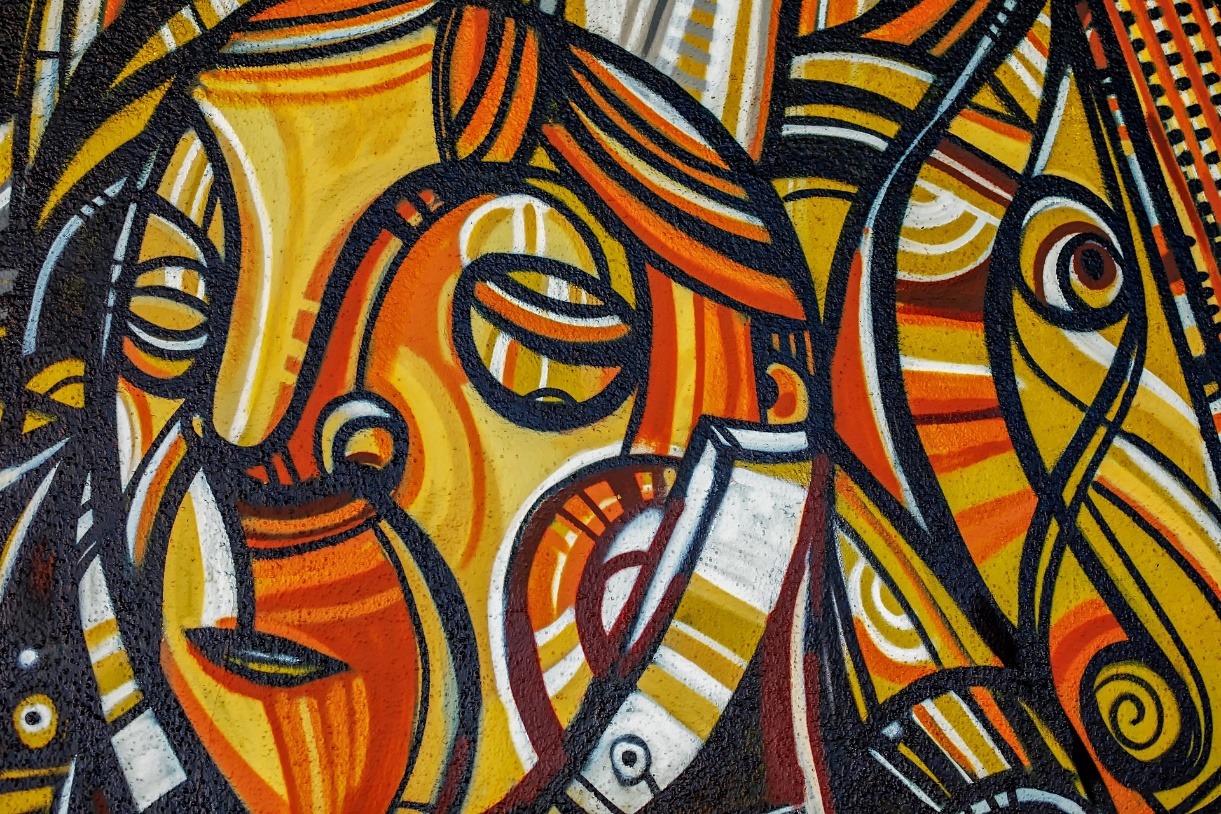 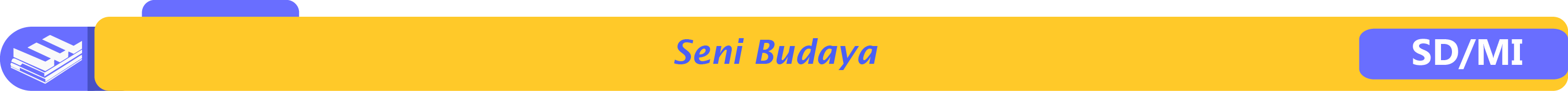 2. Prinsip Seni Rupa
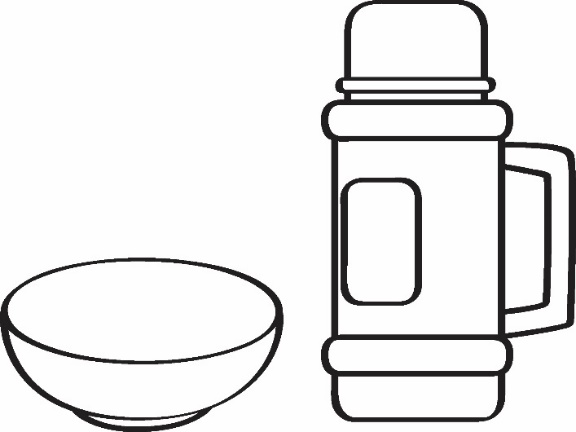 E. Proporsi
Prinsip proporsi dalam seni rupa merupakan keseimbangan antar objek gambar sehingga terlihat selaras dan enak dipandang.
Proporsi yang tepat karena ukuran antar objek sesuai.
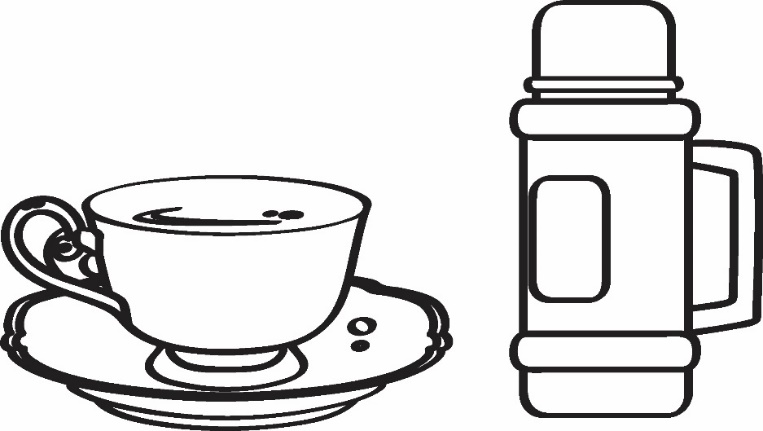 Proporsi meliputi besar-kecil, panjang-pendek, luas-sempit, dan tinggi-rendah terhadap objek yang digambar.
Proporsi yang kurang tepat karena kedua objek memiliki ukuran yang sama.
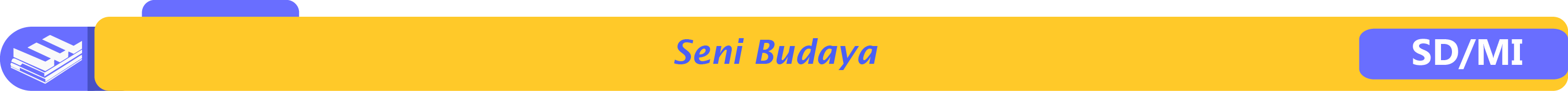 2. Prinsip Seni Rupa
F. Keselarasan
Dalam prinsip keselarasan atau harmoni, unsur-unsur yang ada disatukan sehingga membentuk sebuah keselarasan.
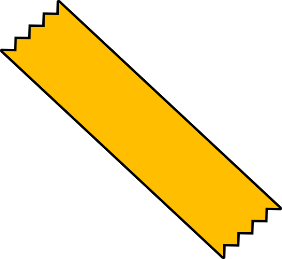 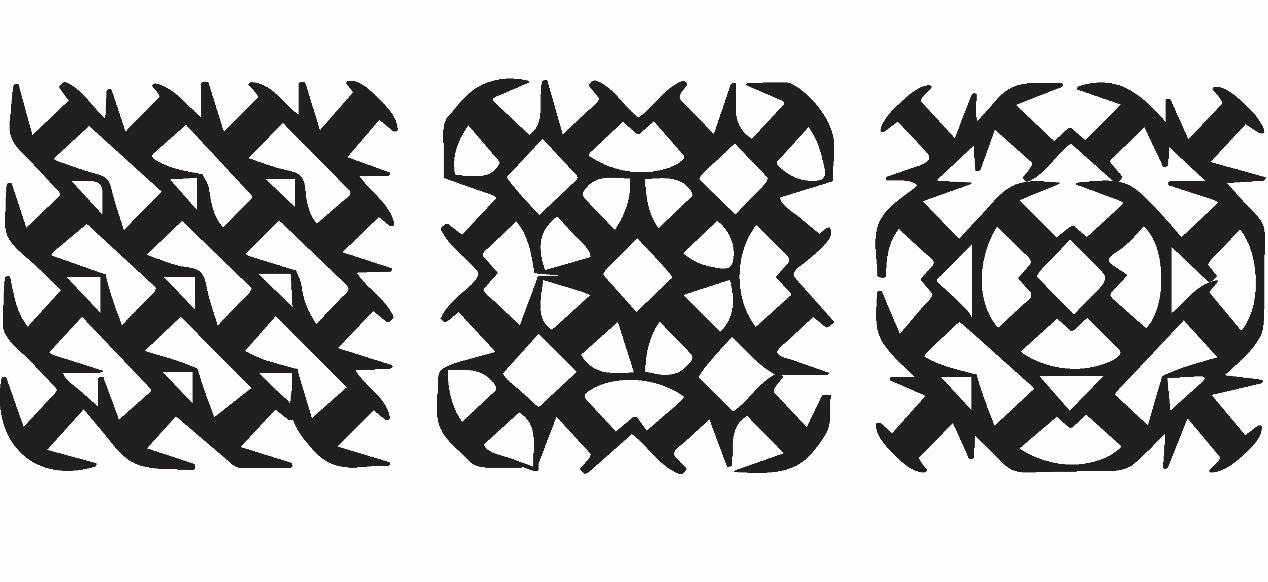 Keselarasan dapat diciptakan melalui penyatuan warna, pencahayaan, tekstur serta bentuk.
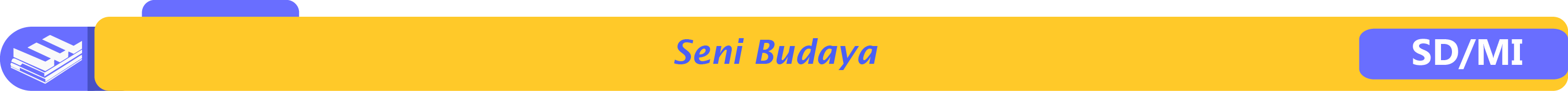 2. Prinsip Seni Rupa
G. Gradasi
Prinsip gradasi memiliki susunan dua atau lebih warna yang berbeda tingkatannya. Misalnya, gradasi warna gelap ke terang atau sebaliknya.
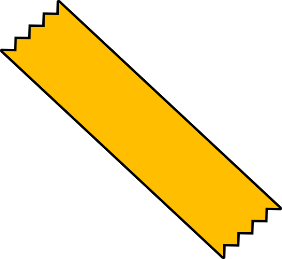 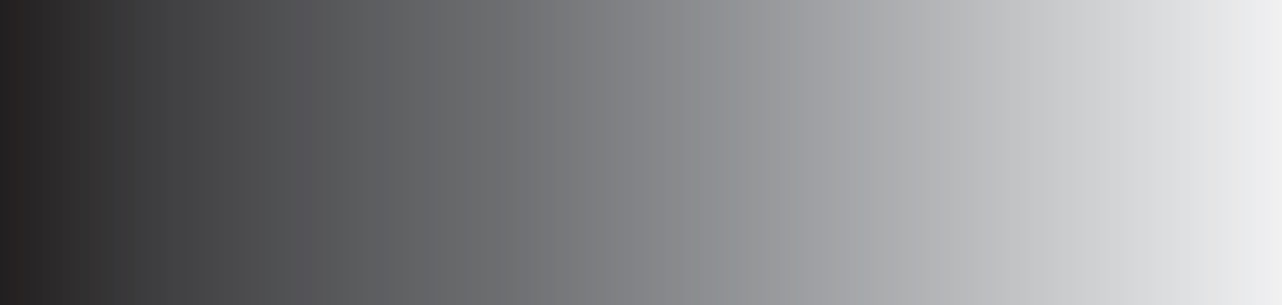 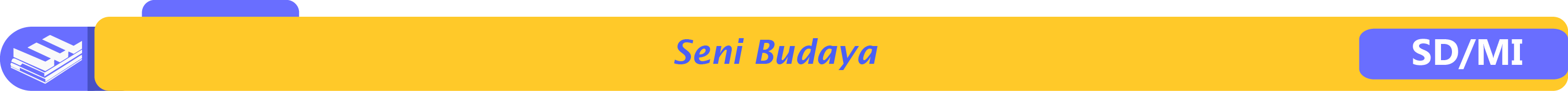 2. Prinsip Seni Rupa
H. Kontras
Prinsip kontras seni rupa memberikan kesan berlawanan karena ada unsur-unsur yang saling berlawanan.
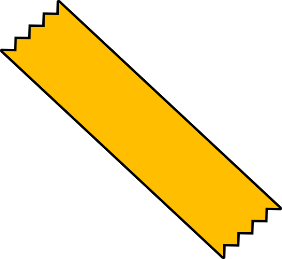 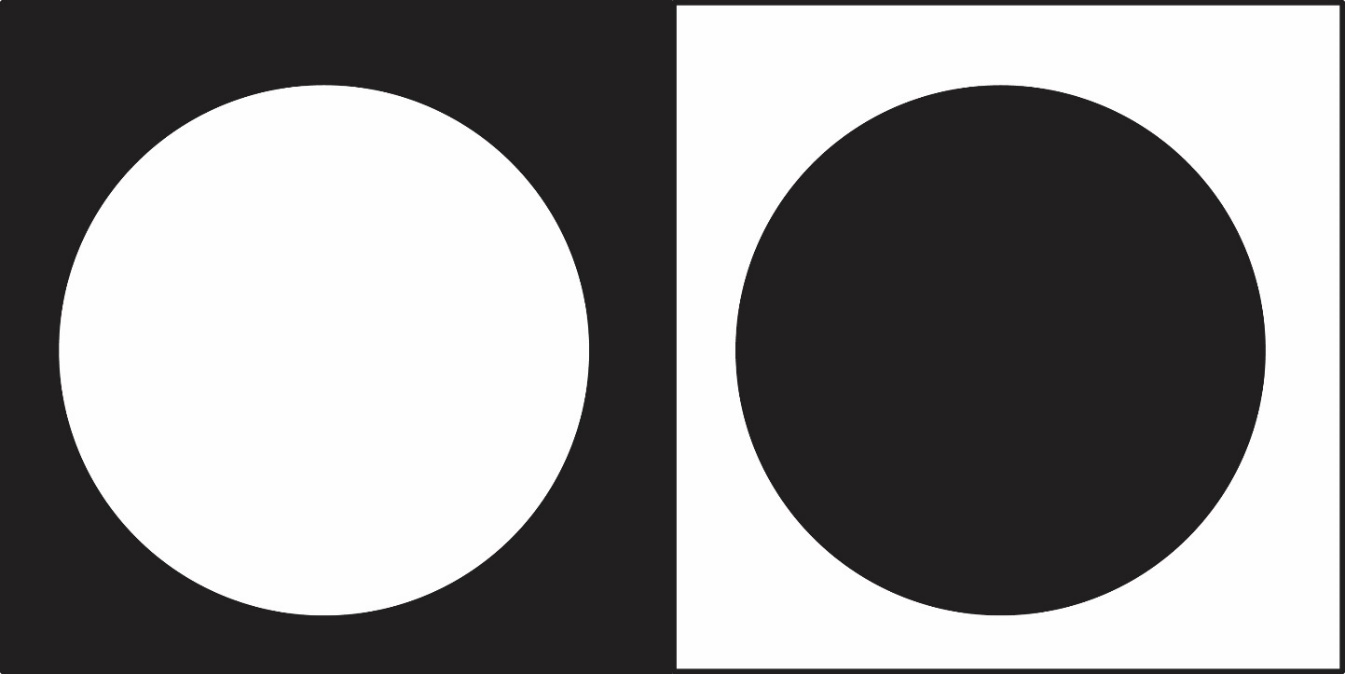 Kontras dapat diterapkan dengan perbedaan warna, bentuk, atau ukuran. Hal tersebut membuat karya seni rupa lebih menarik dan tidak terkesan monoton.
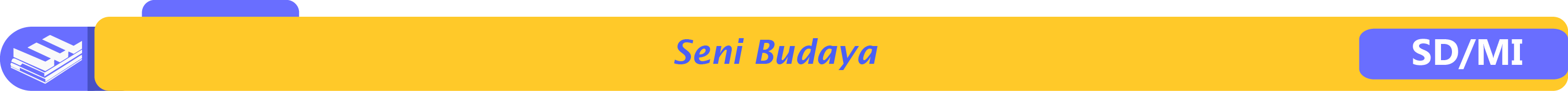 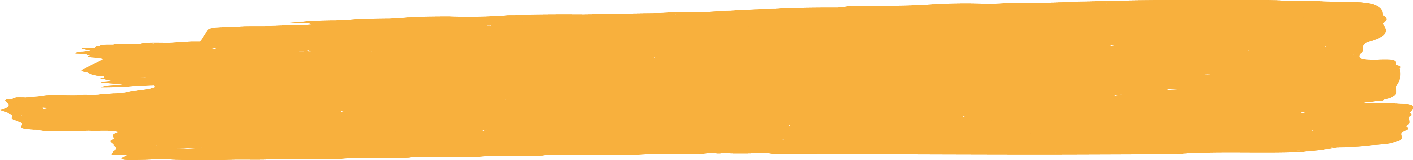 B. Mengenal Ragam Hias Nusantara
Ragam hias dapat diartikan sebagai berbagai macam model yang dipakai untuk memperindah barang atau benda. Bentuk ragam hias biasanya memiliki pola atau susunan yang diulang-ulang. Pola ragam hias memiliki bentuk yang teratur, terukur, dan memiliki keseimbangan.
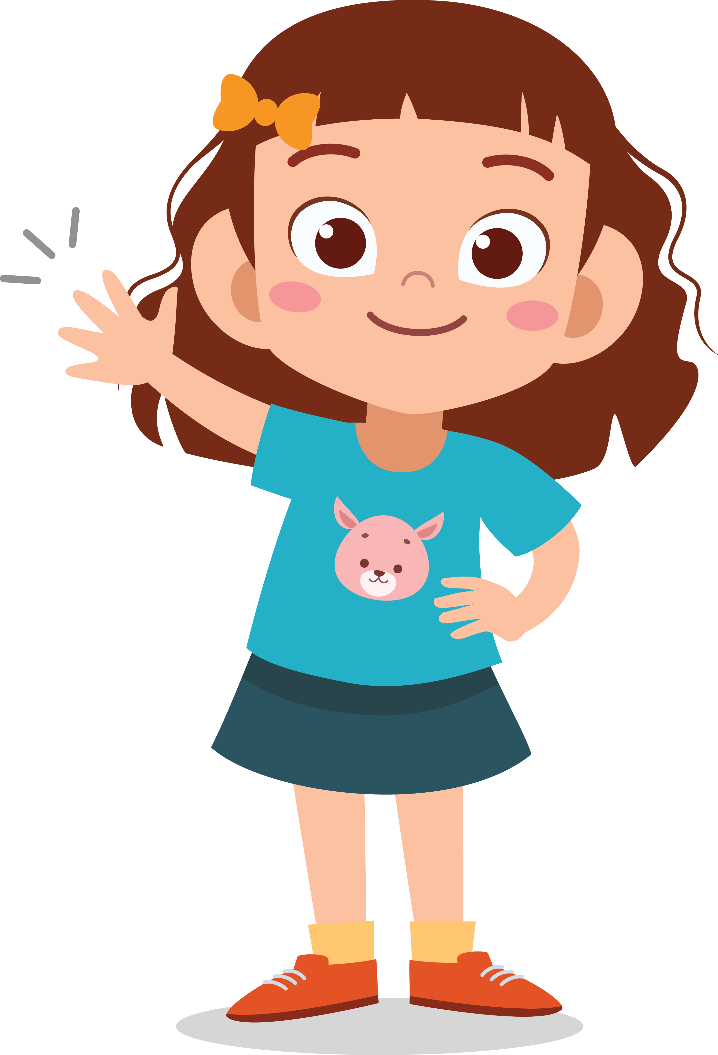 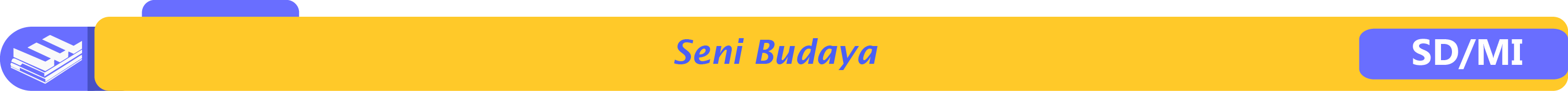 Jenis-Jenis Ragam Hias Nusantara
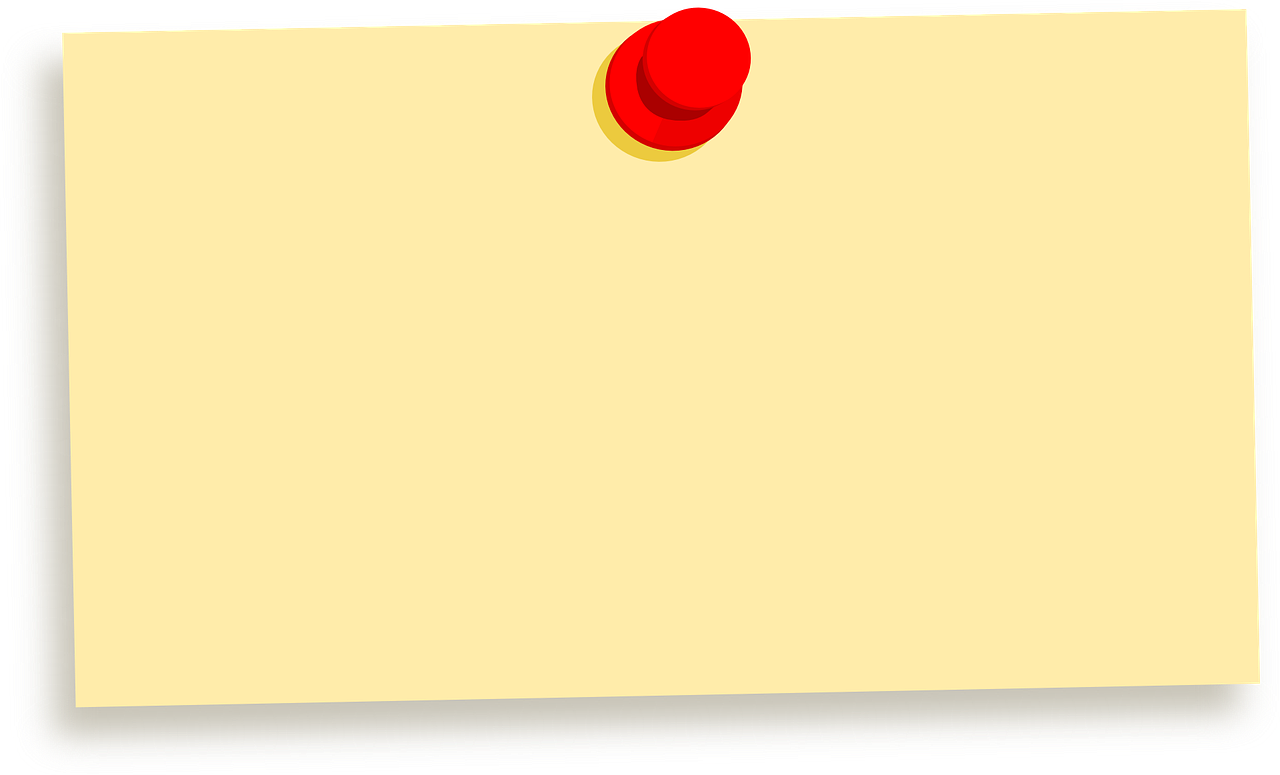 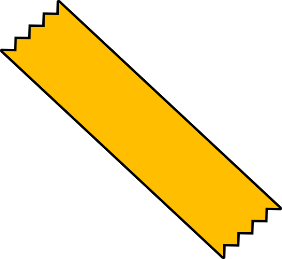 A. Ragam Hias Flora
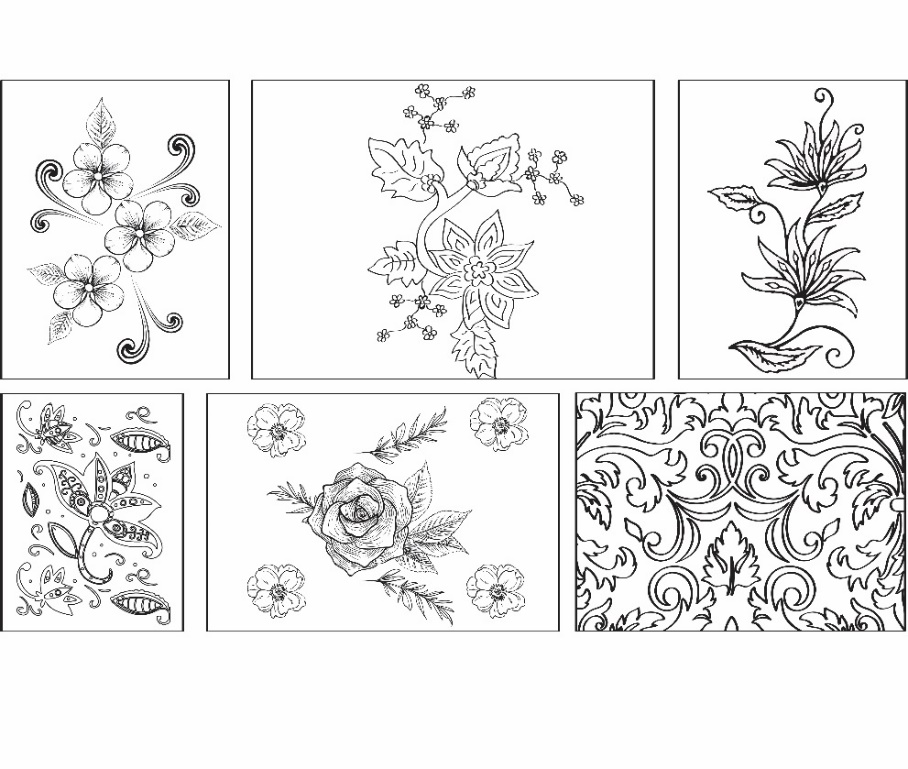 Motif hias yang menggunakan bentuk-bentuk flora atau tumbuhan 
sebagai objek motif.
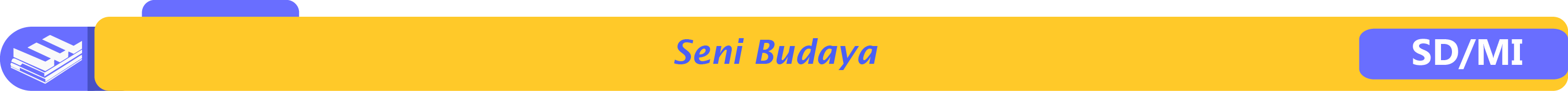 Jenis-Jenis Ragam Hias Nusantara
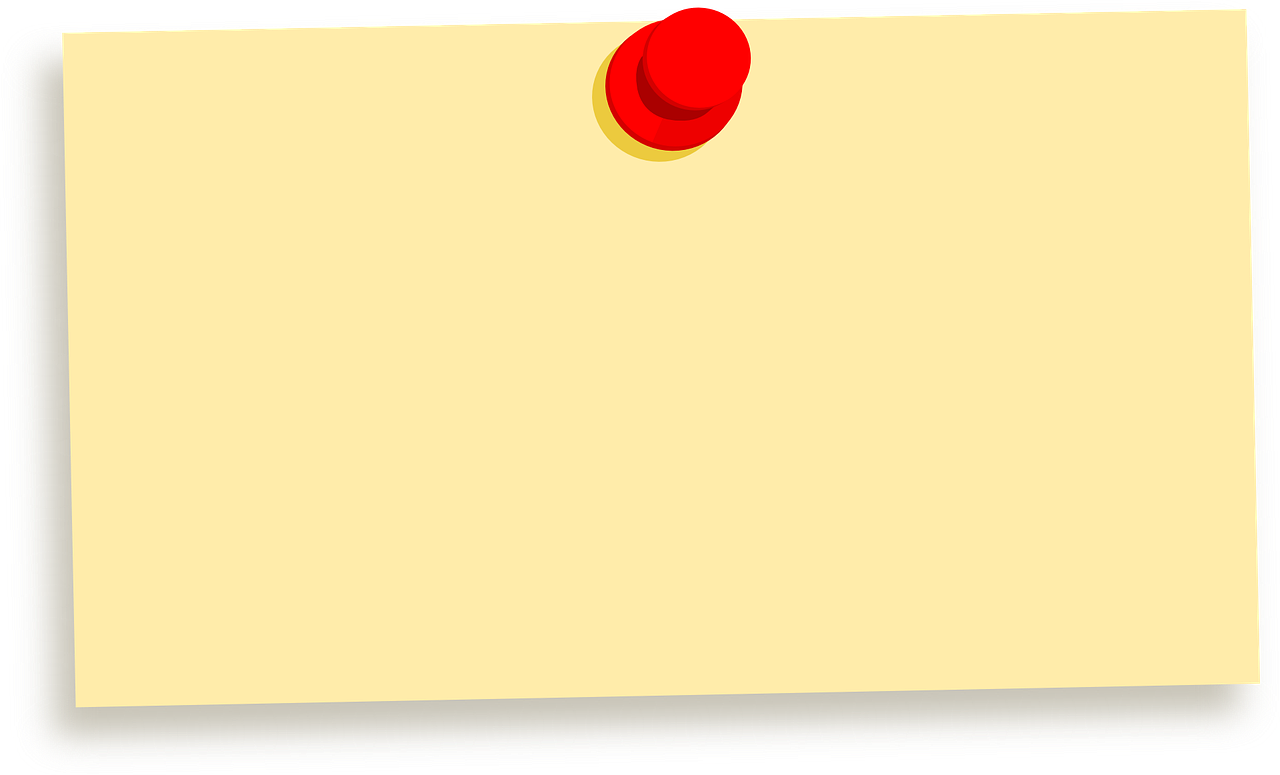 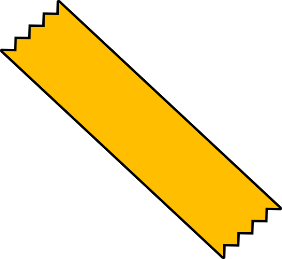 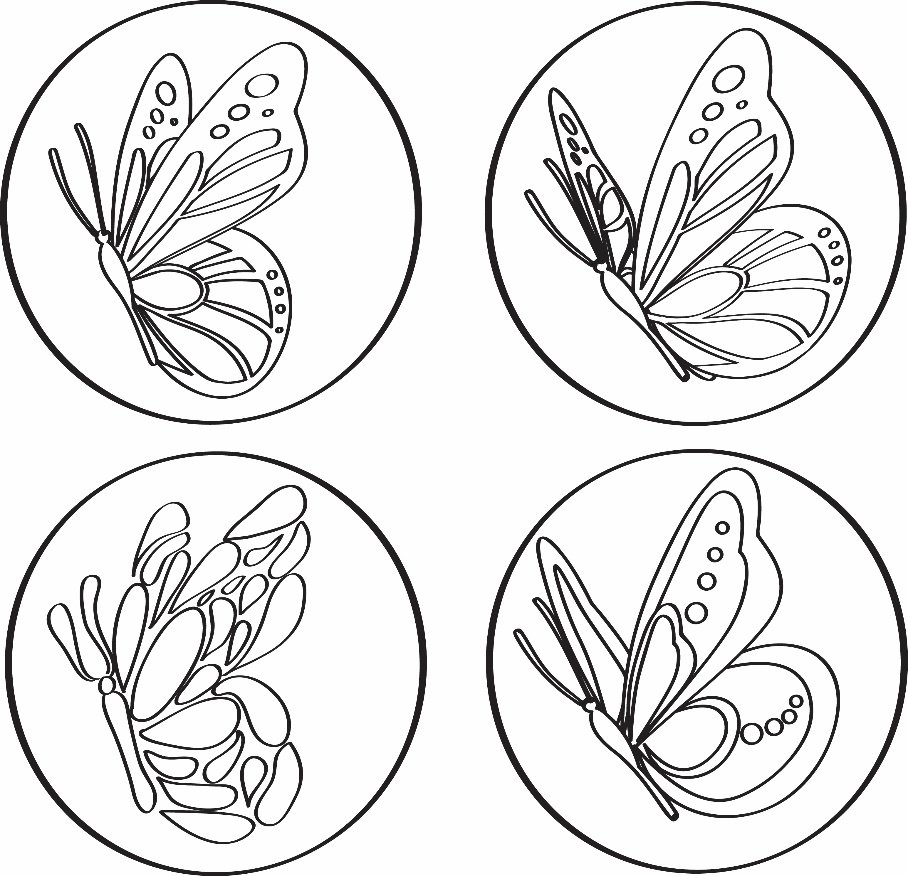 B. Ragam Hias Fauna
Motif hias yang menggunakan bentuk-bentuk fauna atau hewan sebagai objek motif.
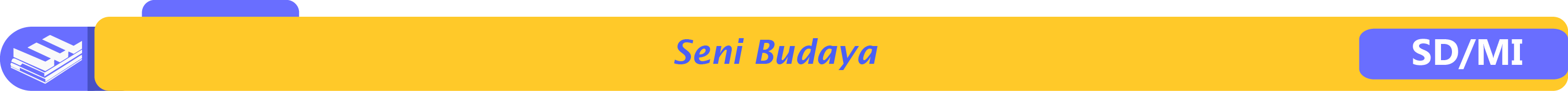 Jenis-Jenis Ragam Hias Nusantara
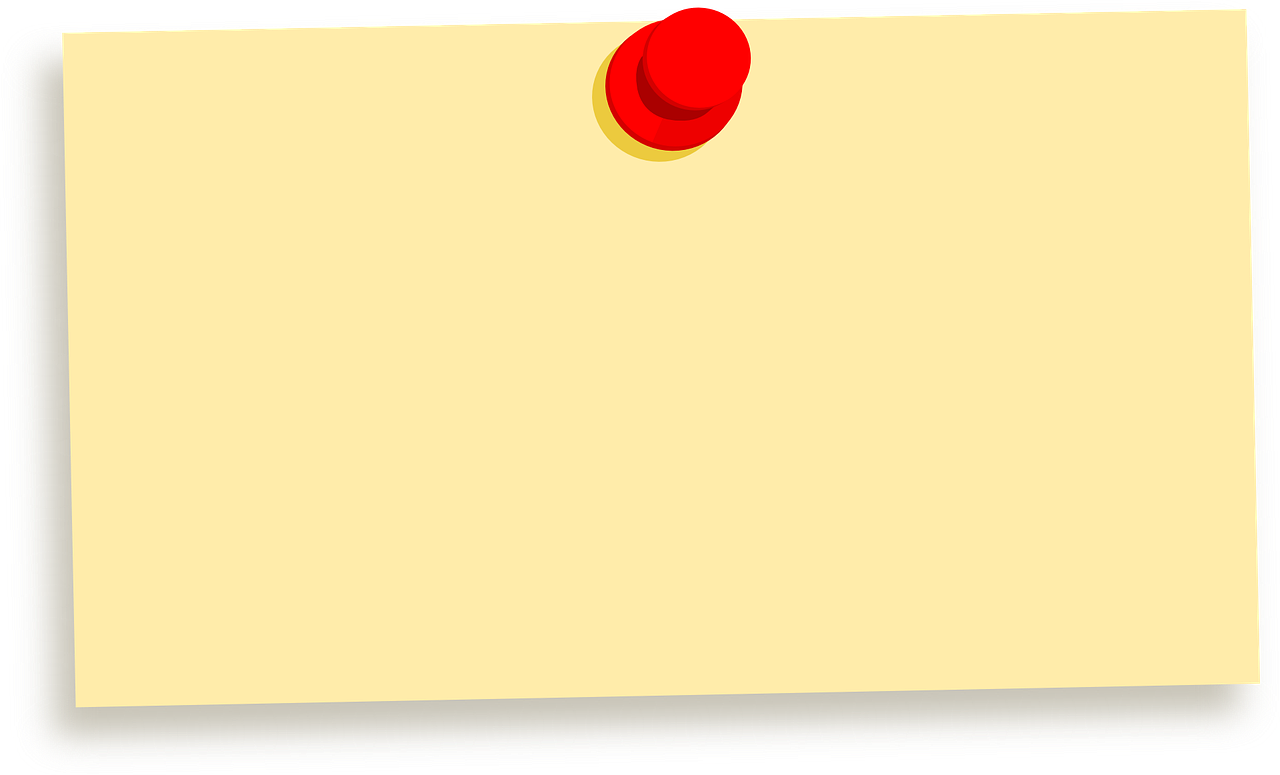 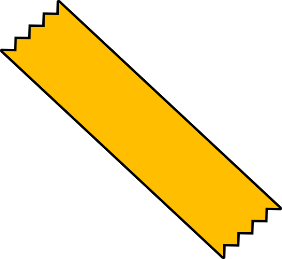 C. Ragam Hias Figuratif
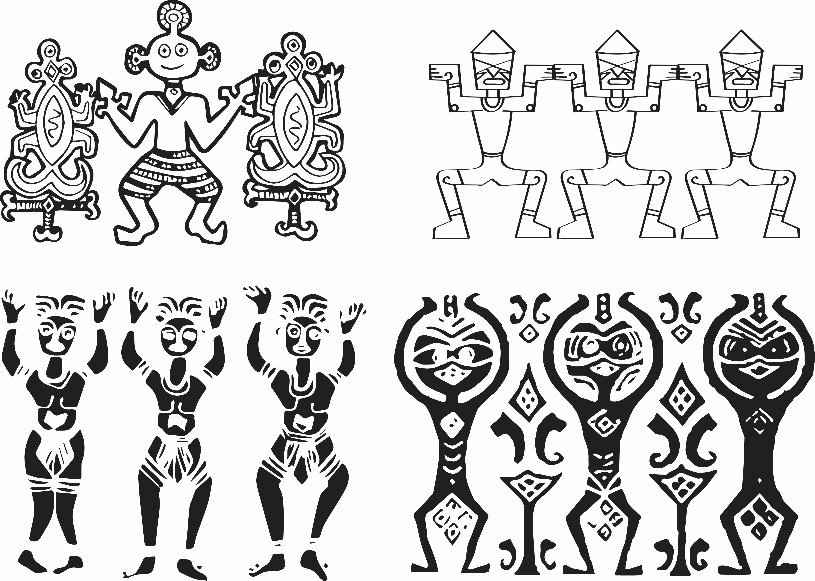 Motif hias yang dikembangkan dari objek bentuk manusia. Ragam hias figuratif sering digunakan pada bahan tekstil (kain) dan ukiran.
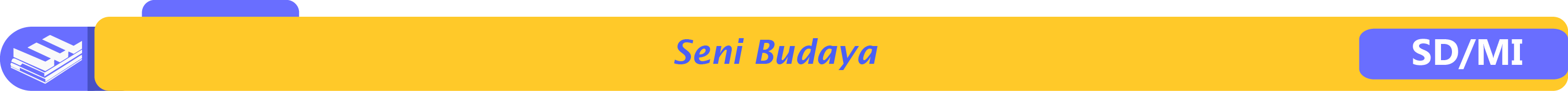 Jenis-Jenis Ragam Hias Nusantara
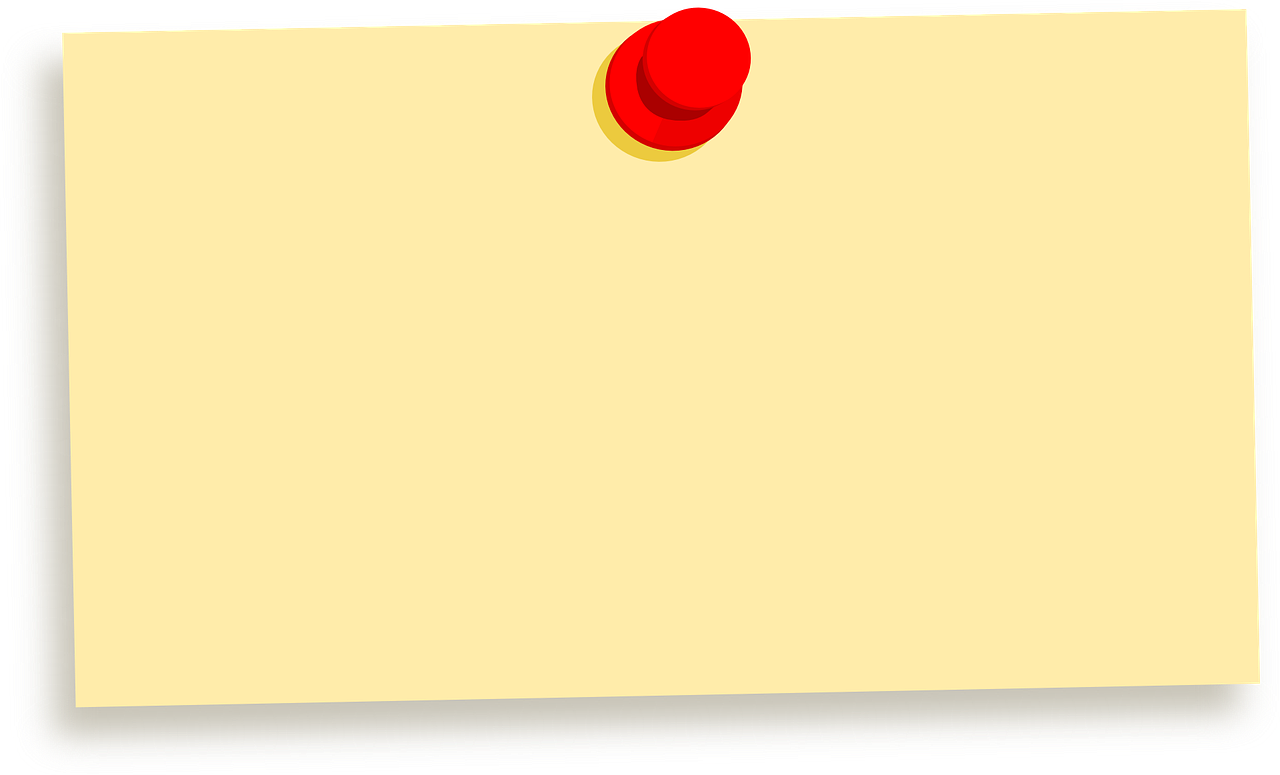 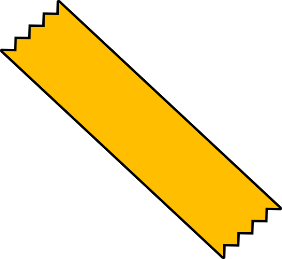 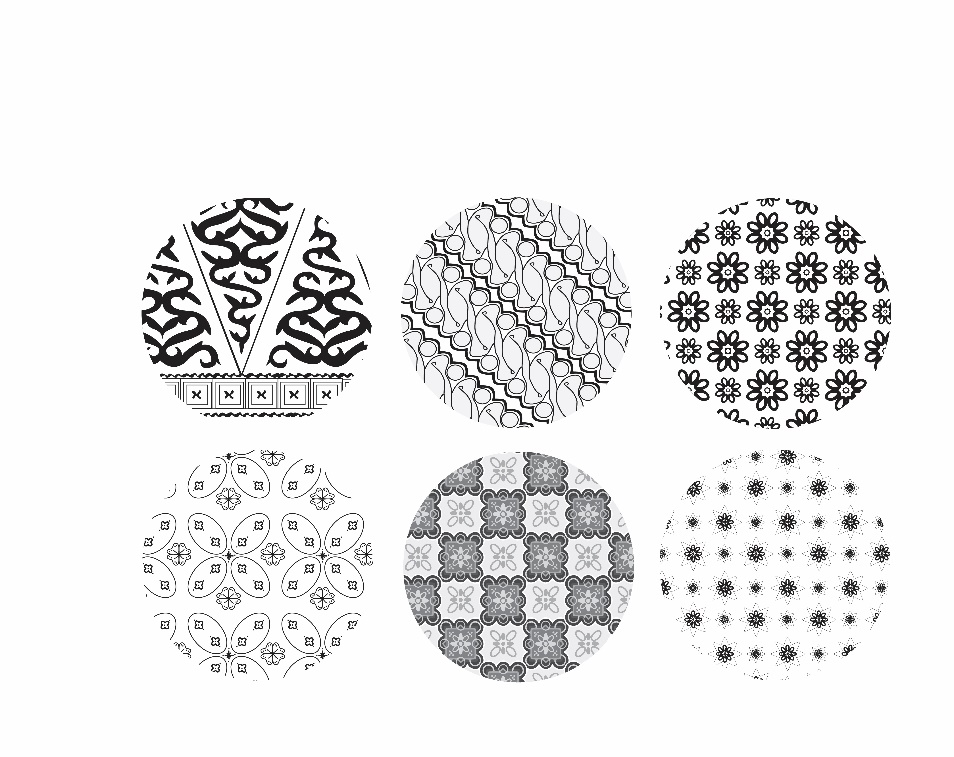 D. Ragam Hias Geometris
Motif hias yang dikembangkan dari bentuk-bentuk pada unsur titik, garis, dan bidang.
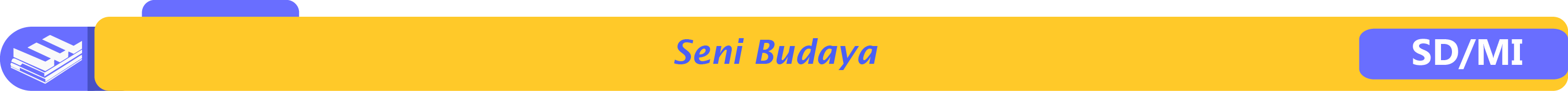 Jenis-Jenis Ragam Hias Nusantara
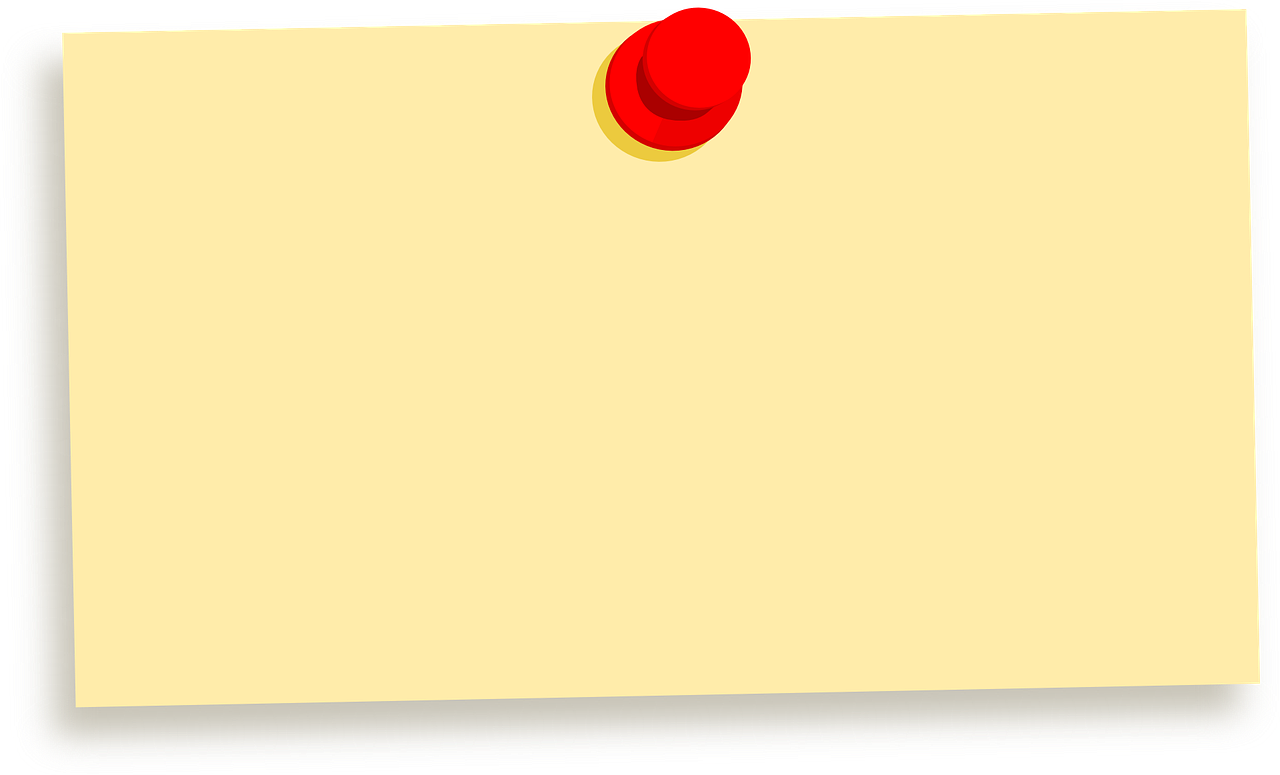 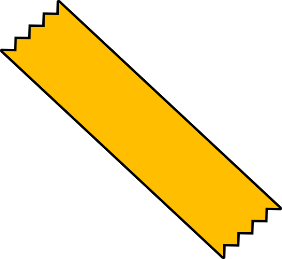 E. Ragam Hias Poligonal
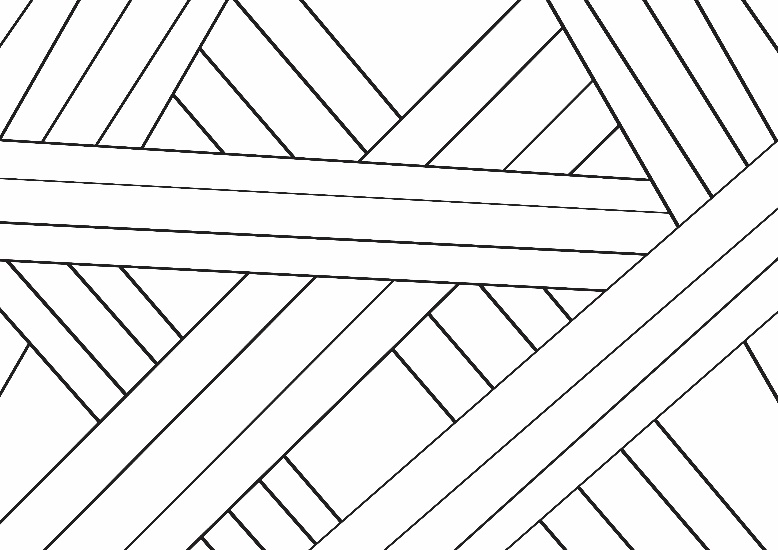 Motif hias yang dikembangkan dari susunan garis lurus yang menyatu dan memiliki sudut dalam bentuk datar.
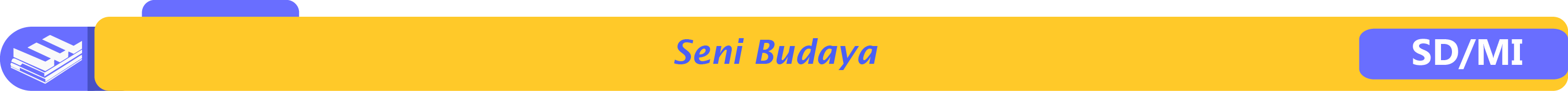 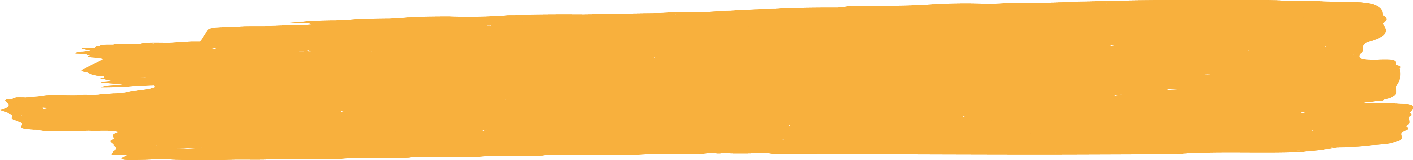 C. Menggambar Pola Ragam Hias Nusantara
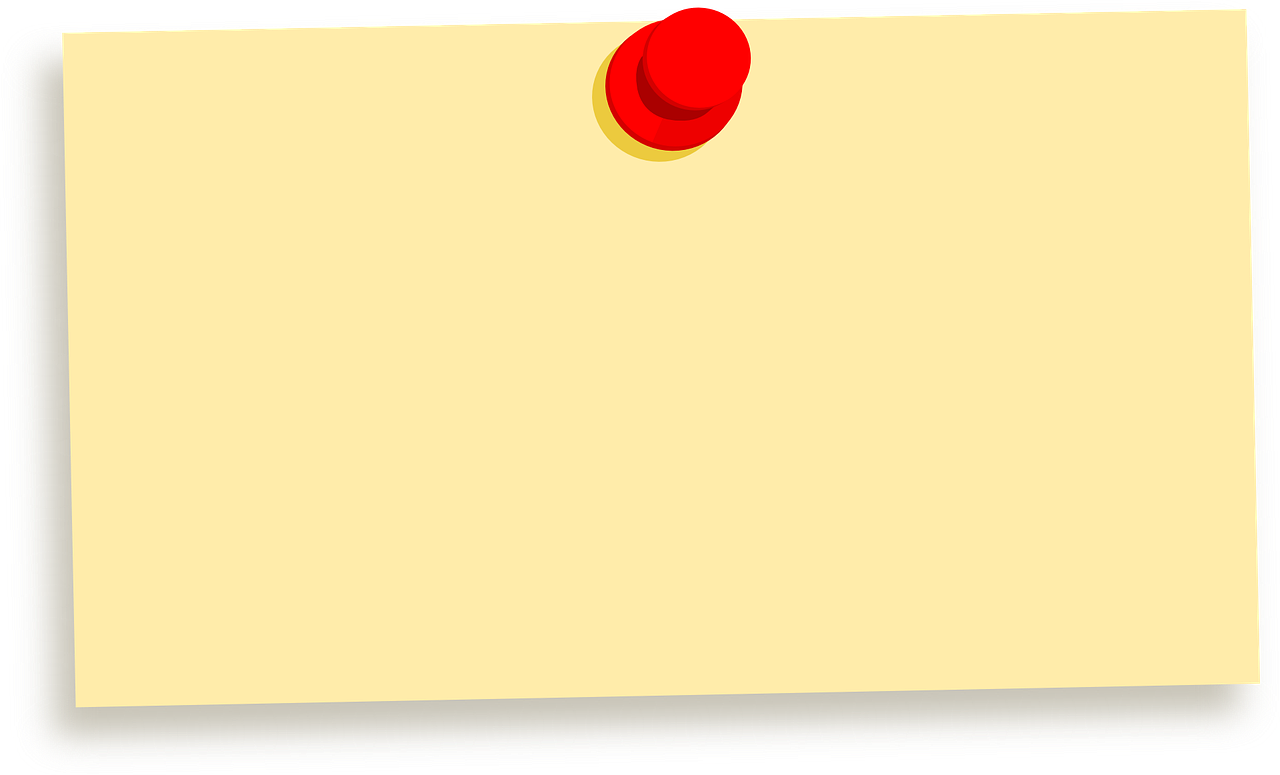 Hal-hal yang harus diperhatikan ketika menggambar pola ragam hias nusantara.
Contoh Gambar Ragam Hias
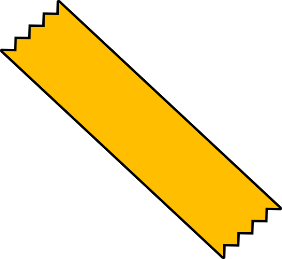 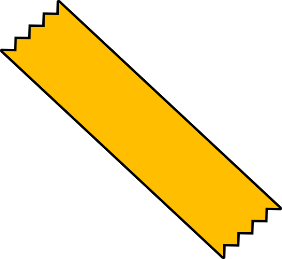 Menentukan pola bentuk ragam hias yang akan digambar.
Mempersiapkan alat dan media gambar.
Menentukan ukuran pola gambar.
Membuat sketsa di salah satu kotak atau bidang yang telah dibuat sebelumnya.
Membuat bentuk yang sama (bisa dijiplak) pada bidang yang lain.
Warnailah gambar semenarik mungkin sehingga menjadi indah.
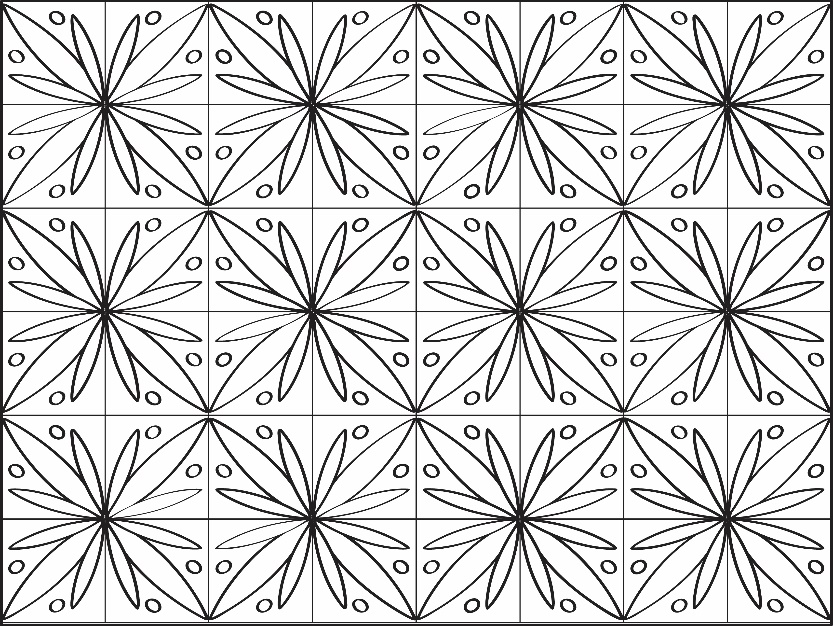 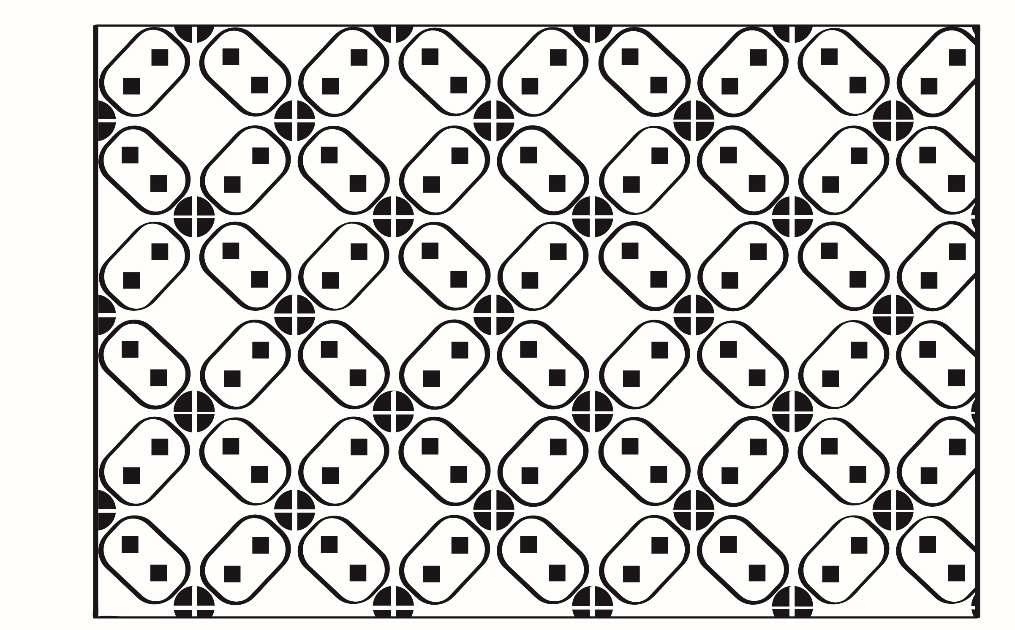 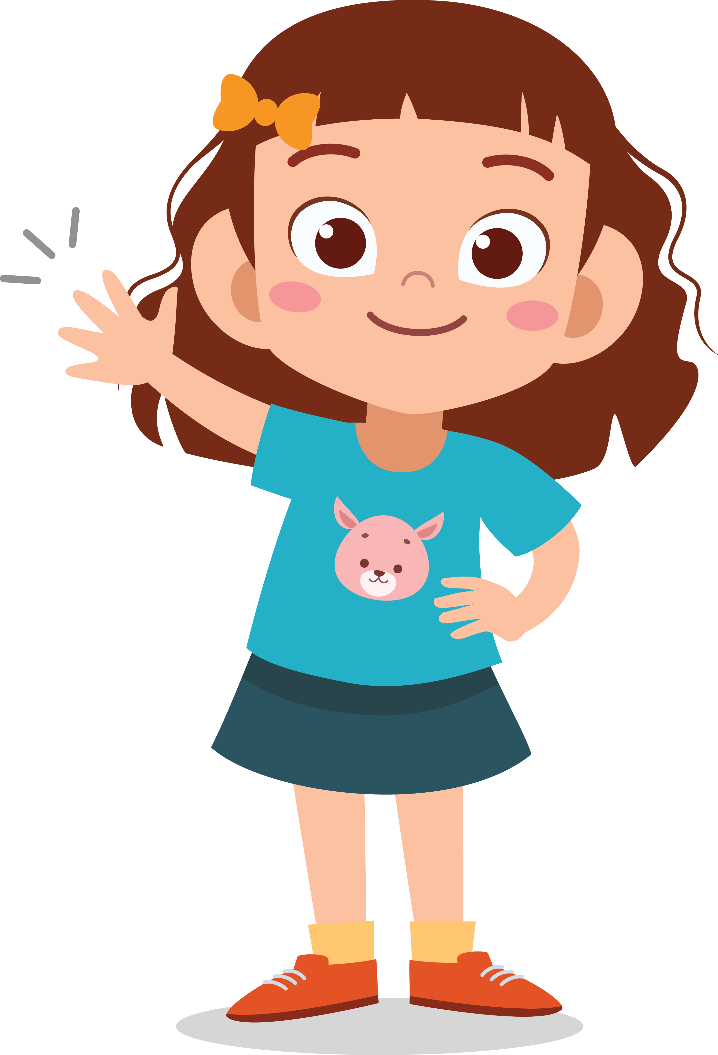 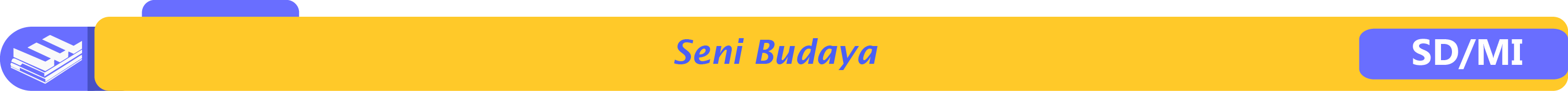 Selamat Belajar!
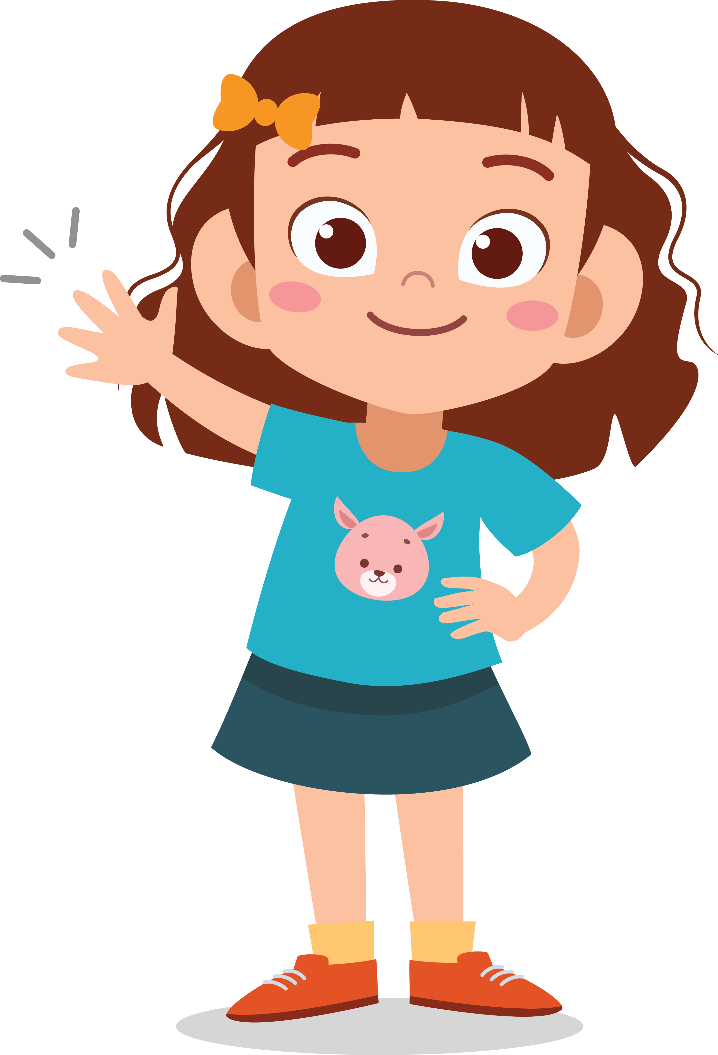 Sumber gambar:
freepik.com
pixabay.com
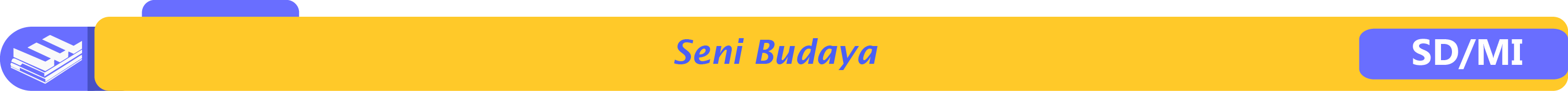 [Speaker Notes: Untuk itu, ayo jagalah kebersihan lingkungan kita. Sekian pembelajaran kita kali ini. Terima kasih telah menyaksikan dan sampai jumpa lagi. Selamat belajar….]